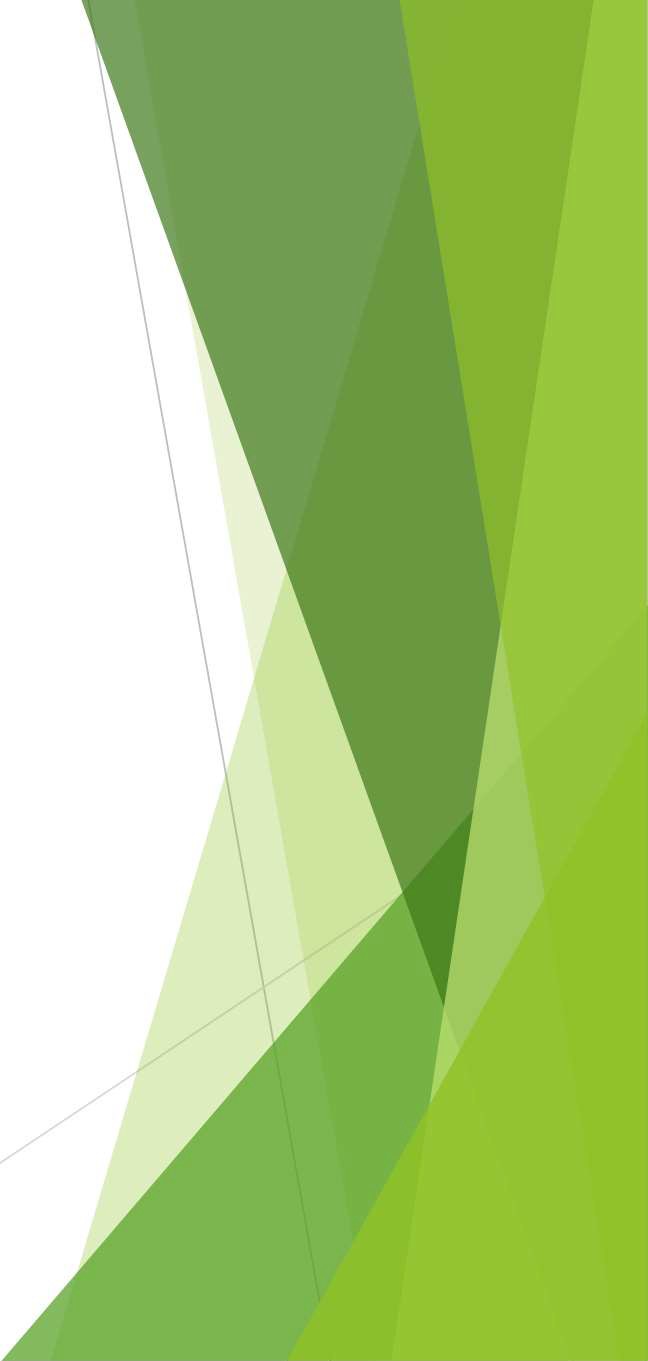 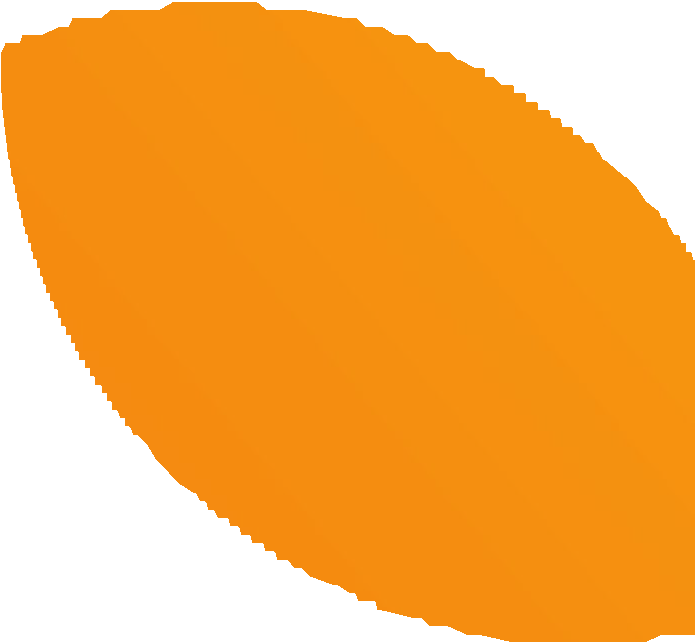 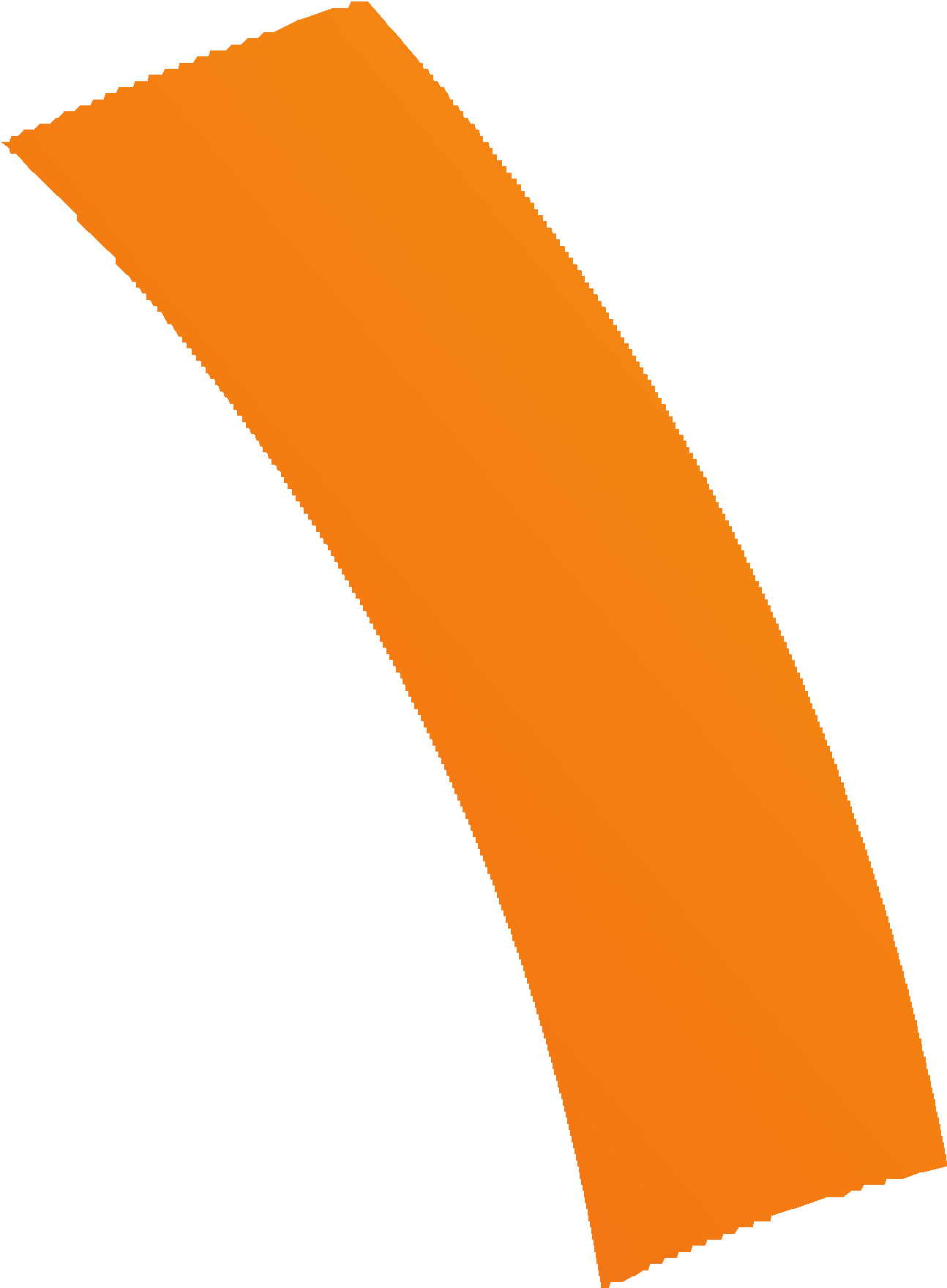 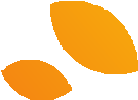 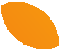 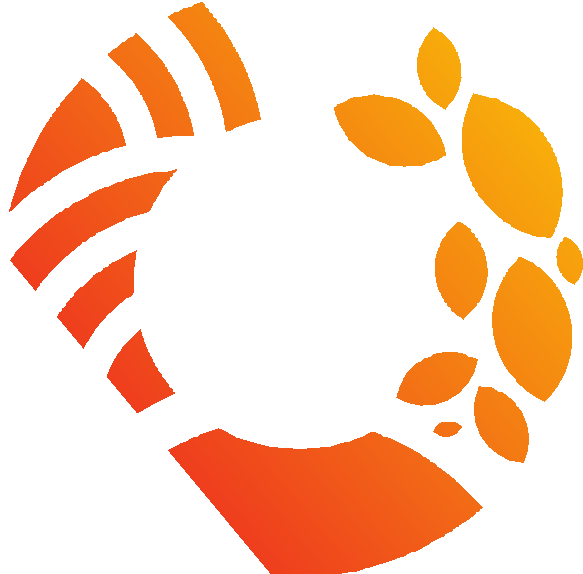 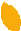 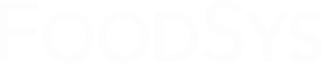 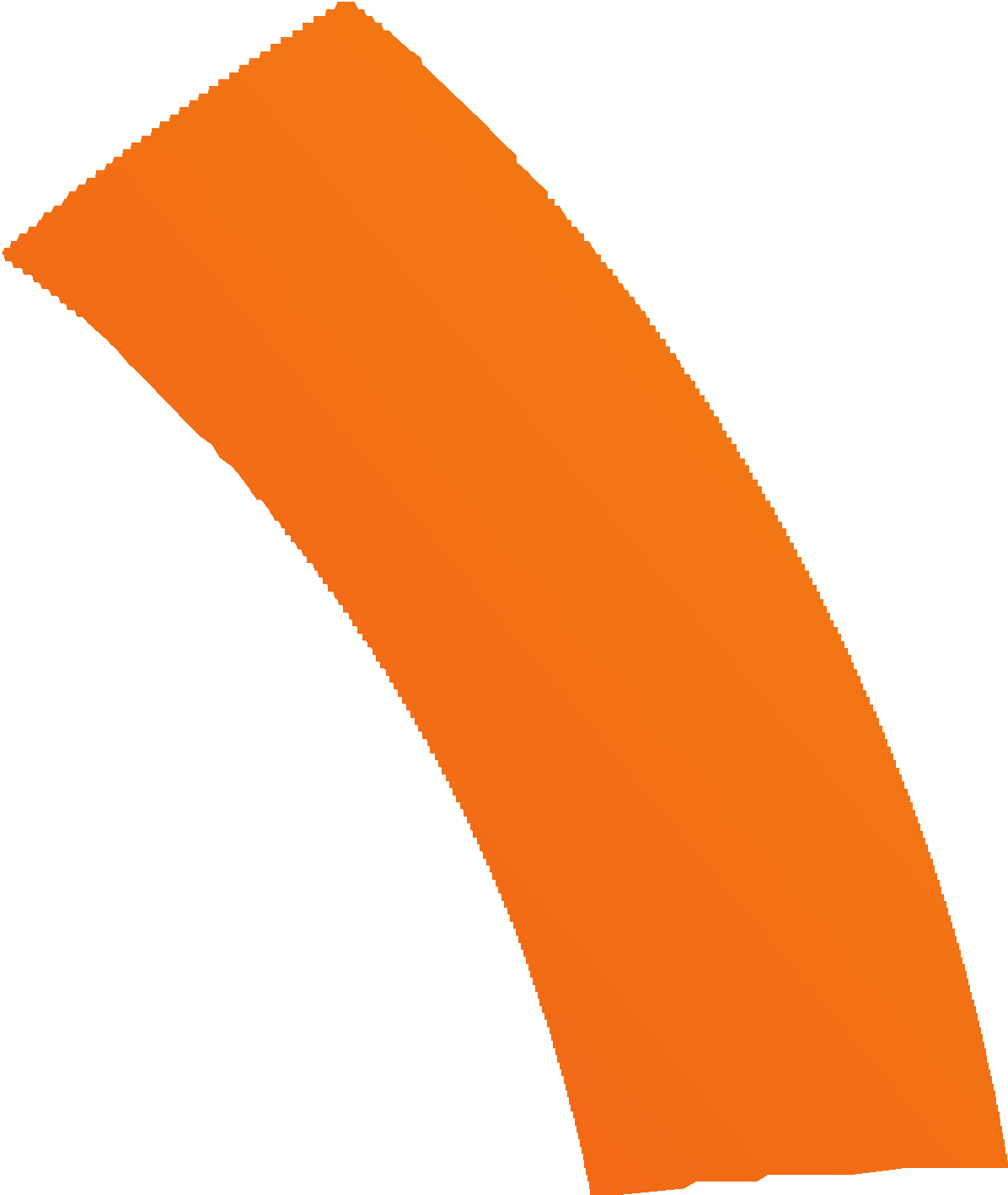 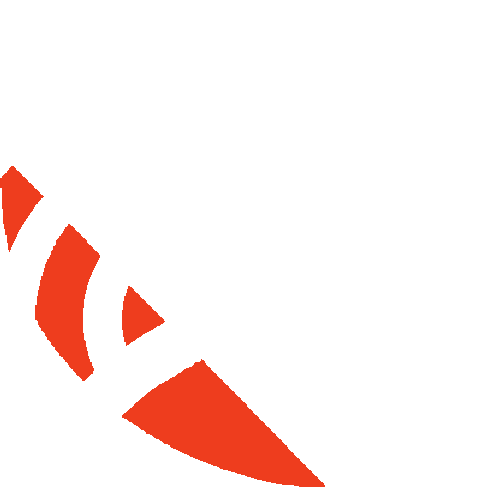 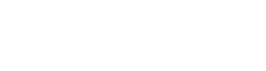 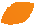 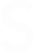 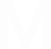 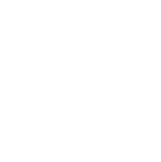 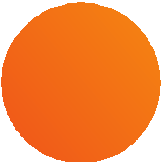 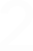 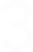 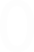 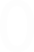 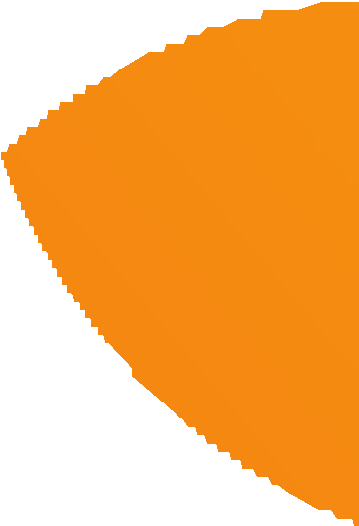 Transforming Agriculture and Food Systems through Data-driven Digital
Agriculture Innovations
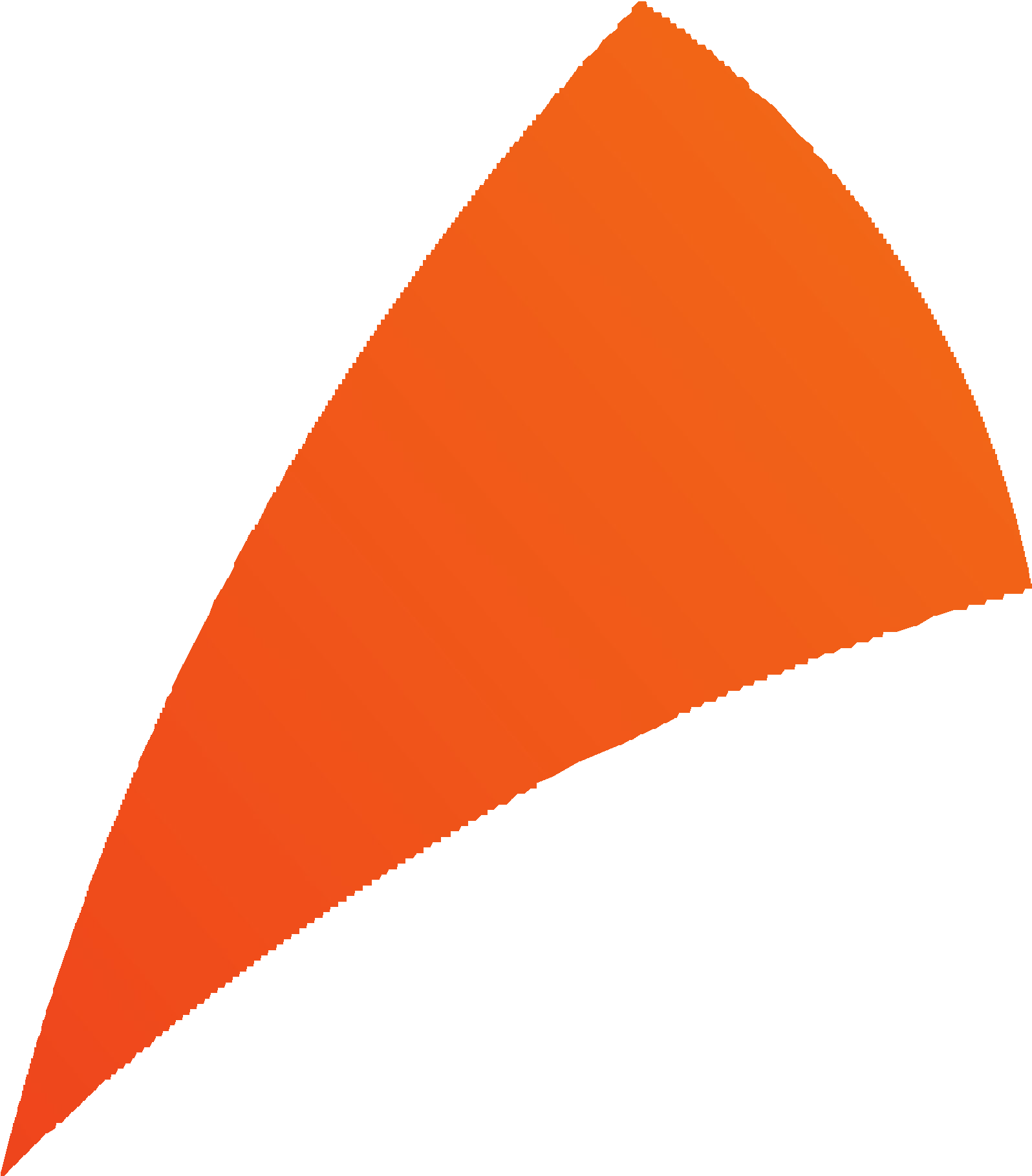 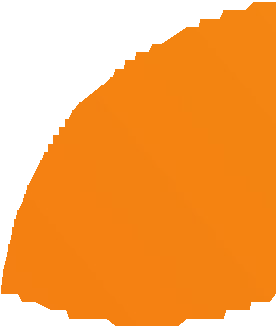 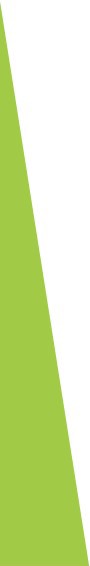 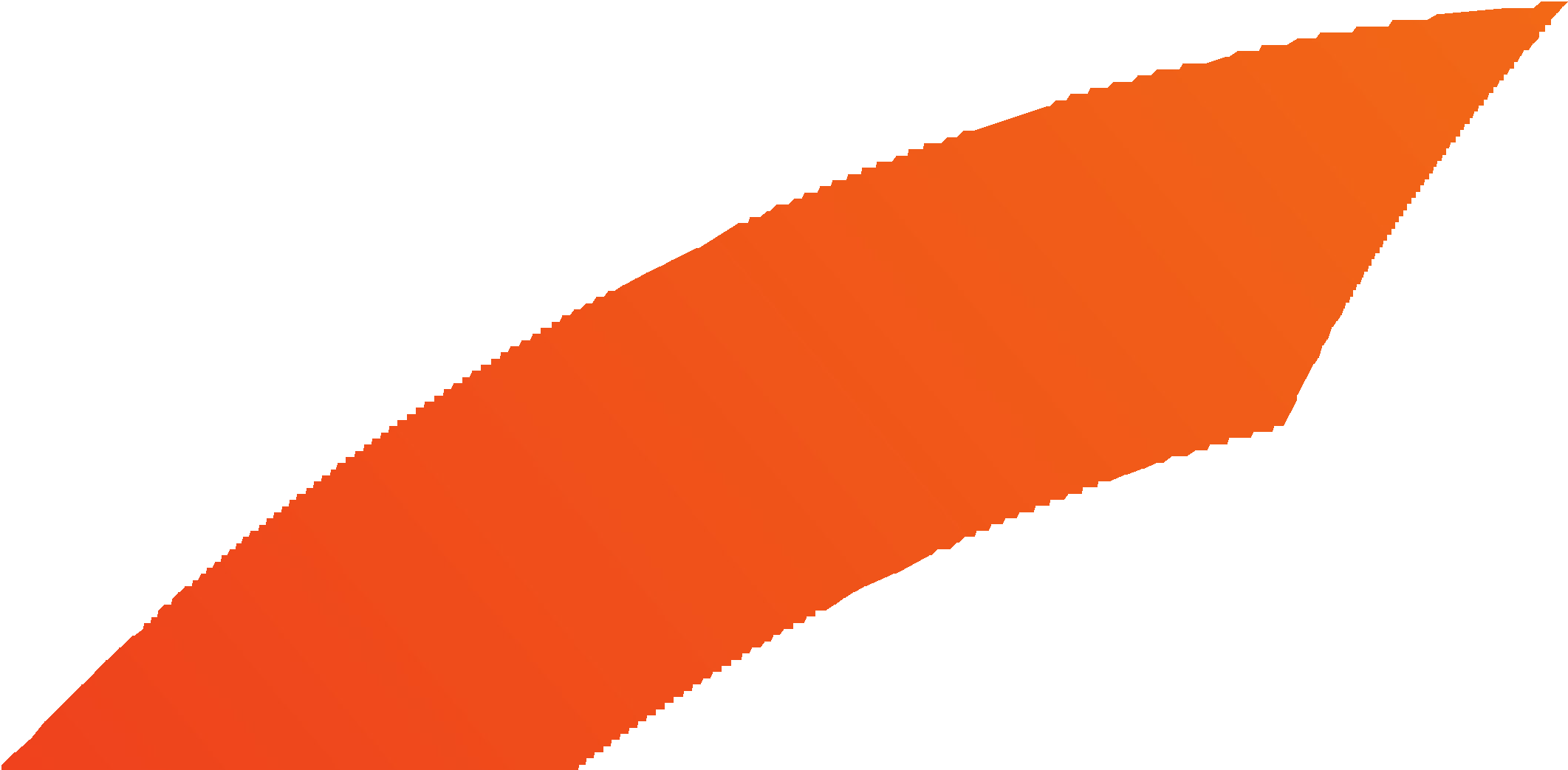 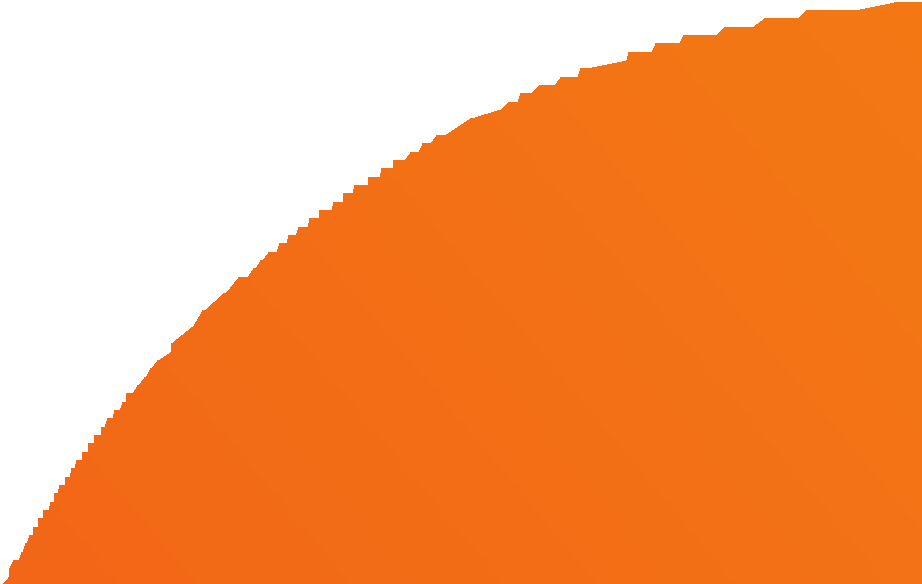 Valentine Barasa: Banana farmer in (Nyakinyua village in SIRENDE ward Trans Nzoia County ) Kenya
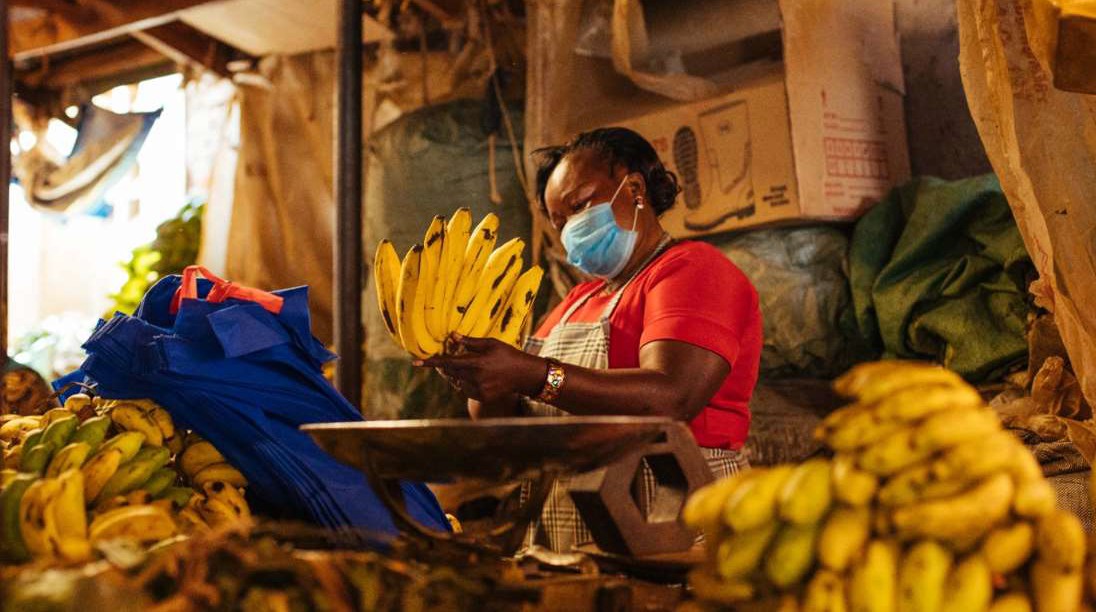 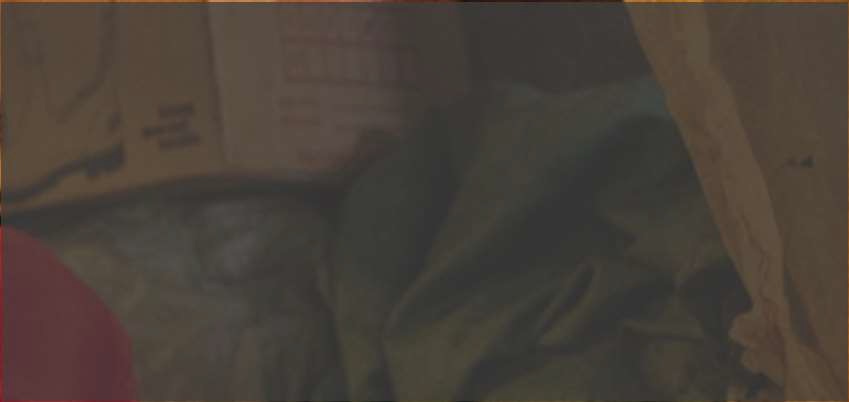 A member of Siwahoma Banana Producer Organization
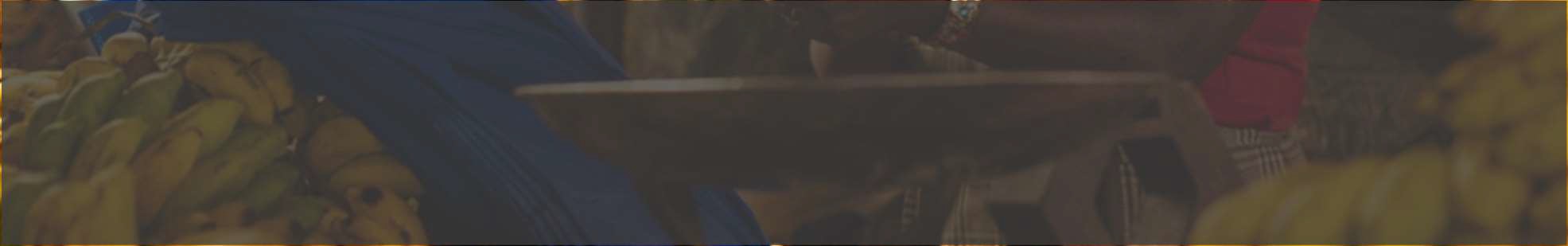 Sale volume increased 150%, from 7.2 to 18 metric tons (annual) Total sales volume increased 300 %, from 720 to 2945 USD (annual)
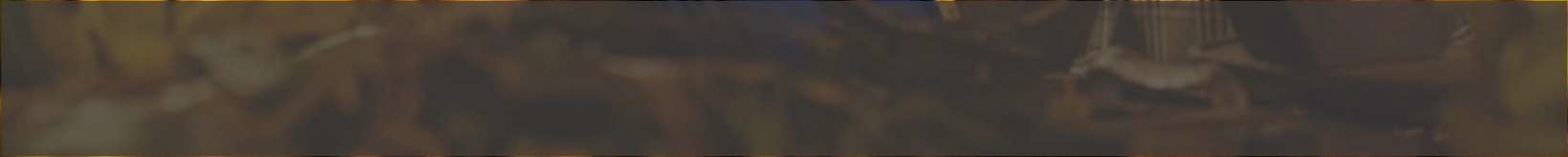 Market price increased 63%, from 11 KES to 18 KES per kg
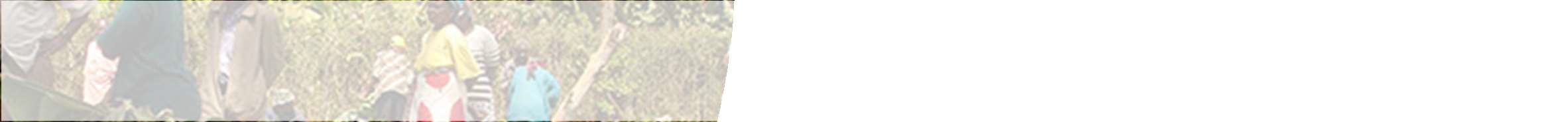 M-shamba: Providing market access and digital extension services to farmers
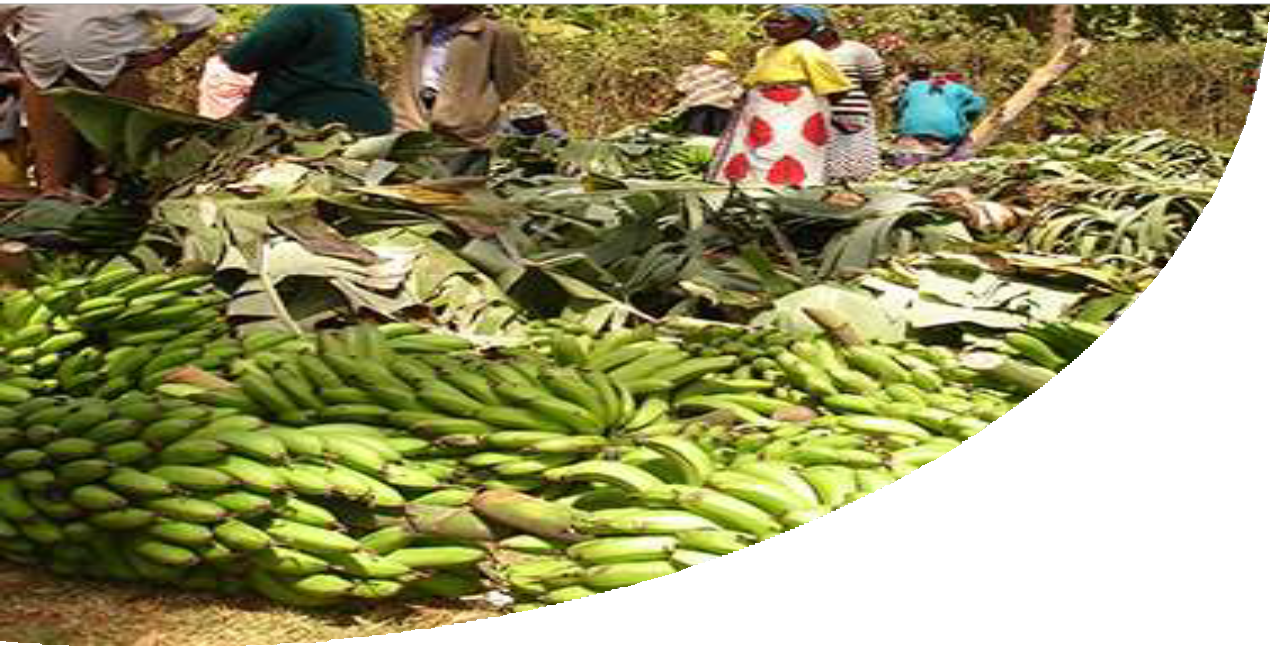 Data-driven Digital Agriculture Solutions
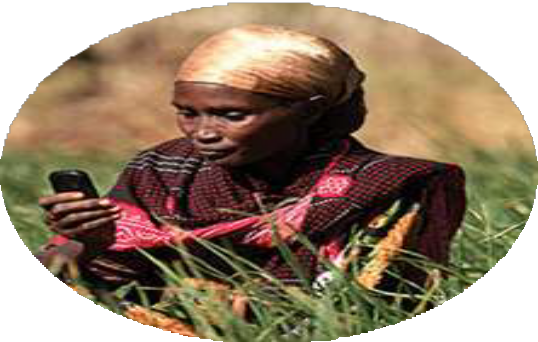 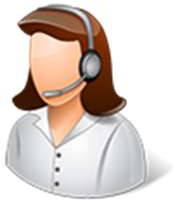 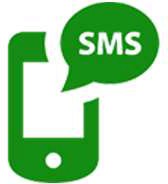 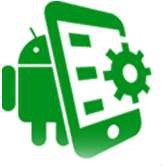 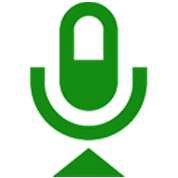 Interactive Voice Service
Interactive SMS
Virtual Call Centre
Customized Mobile Applications
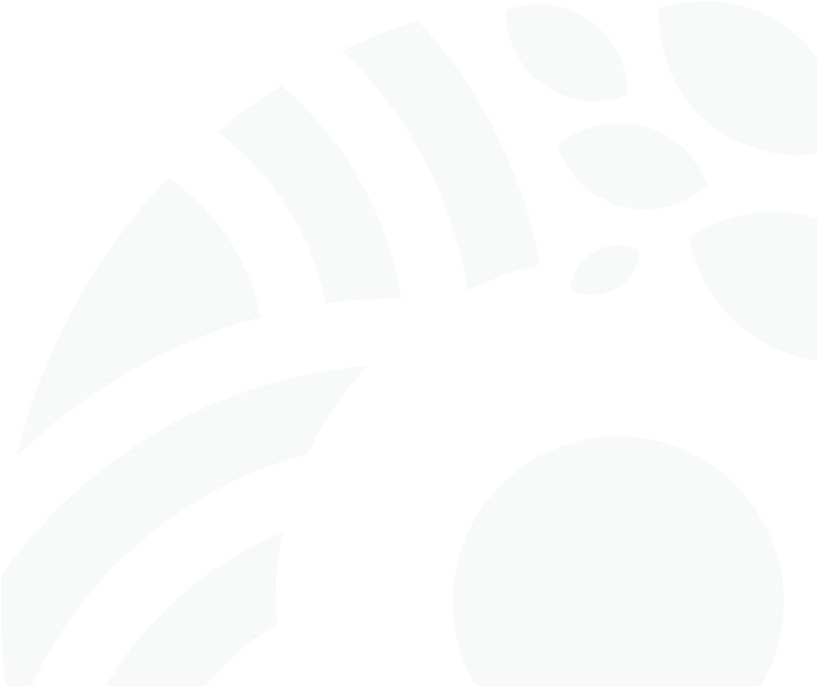 Current scale
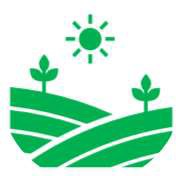 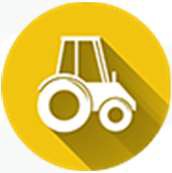 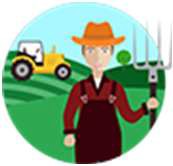 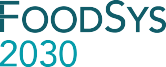 68,546
smallholder farmer
90
Farmer cooperatives
400,040
Acres of land covered
Example: Leveraging our experience in Kenya
26 AgTech start-ups and innovators providing Data-driven Digital Agriculture solutions and services
One Million Farmers are expected to access digital solutions and innovations
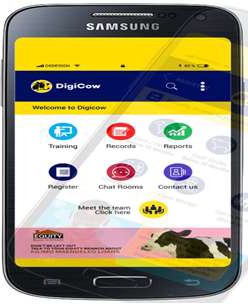 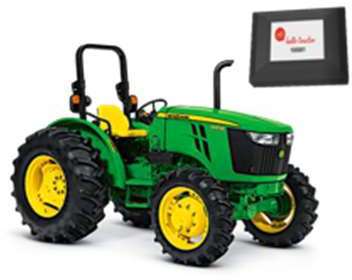 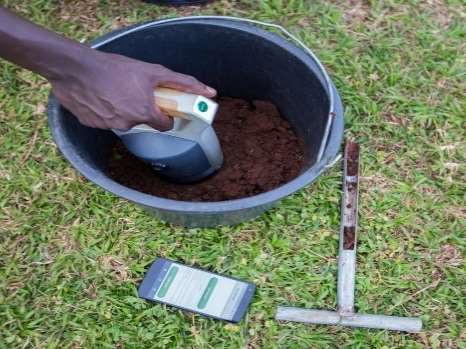 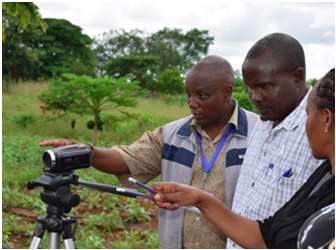 Hello Tractor: Uberizing farm mechanization
Digital Green: video-based extension service
DigiCow:
Uber of Veterinary Services
AgroCares: IoT soil scanner
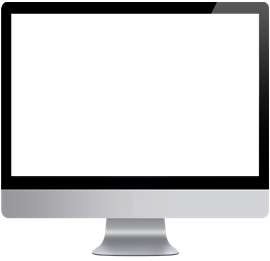 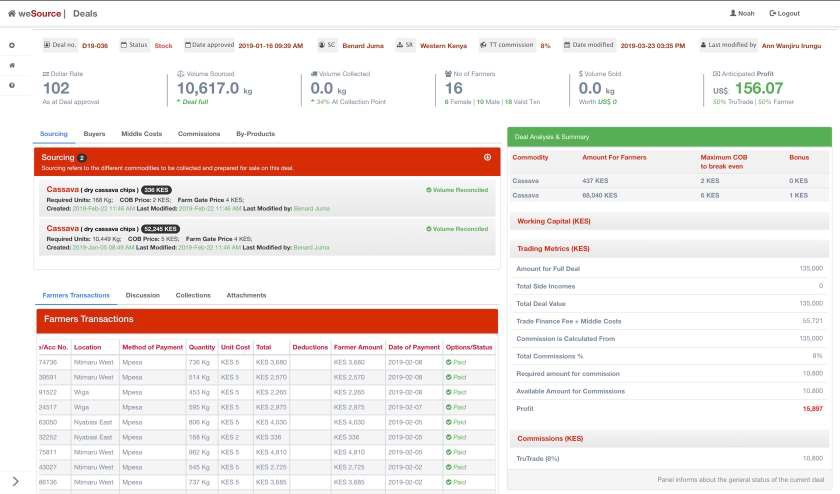 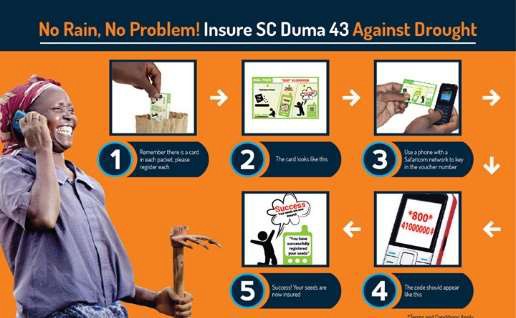 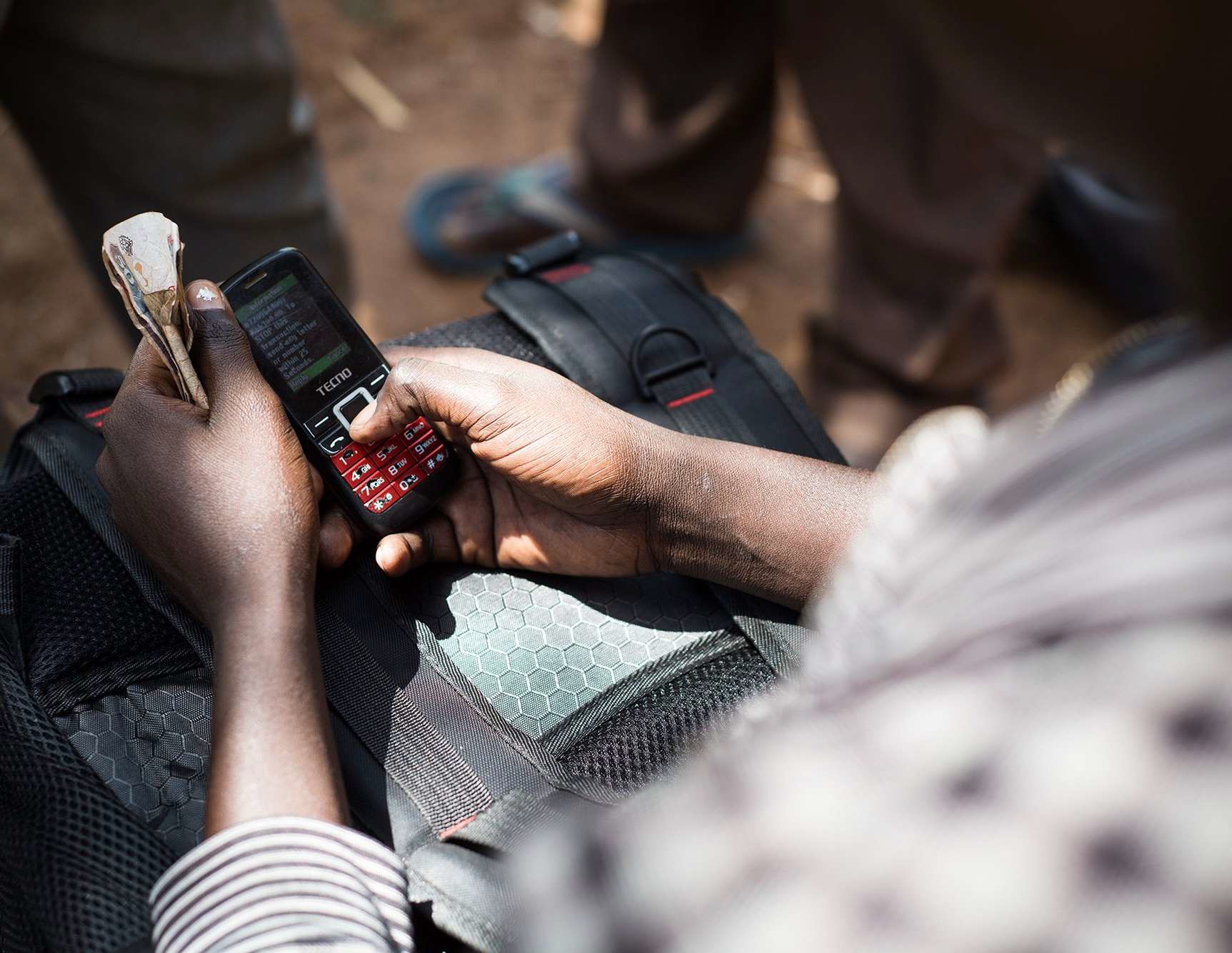 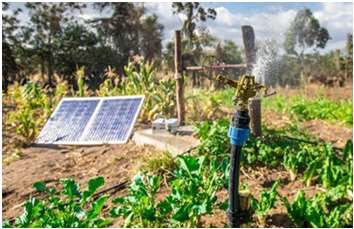 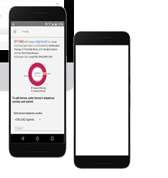 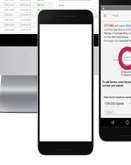 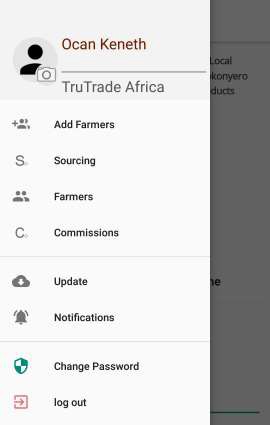 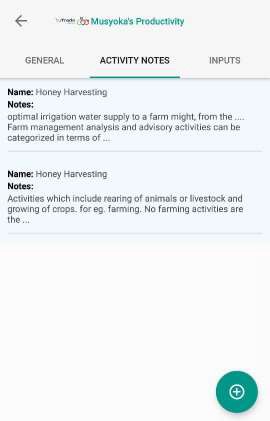 Weather-index based Crop and Livestock insurance: ACRE Africa
SunCulture:
Solar powered irrigation
Digitally enabled supply chain finance: AgriWallet
TruTrade Africa:
Increasing Market access and price
Sourcing Digital Solutions through Innovation Challenge
4
Hello Tractor
Telematics Device
Tractor Contractor Application
Tractor Booking Application
Enterprise Applications
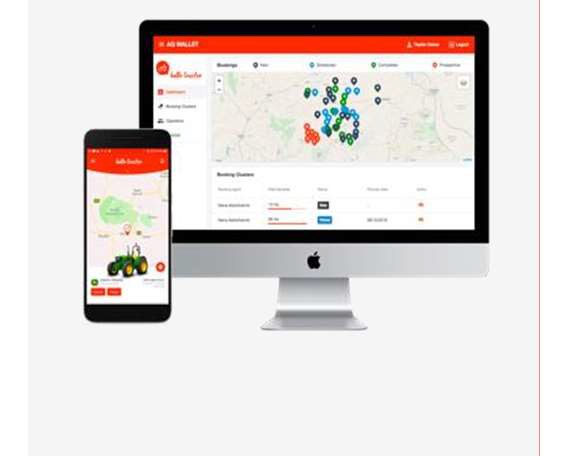 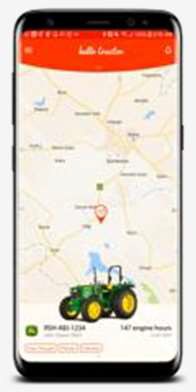 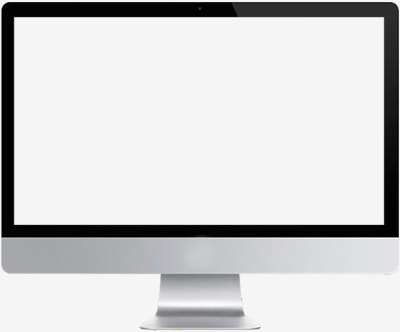 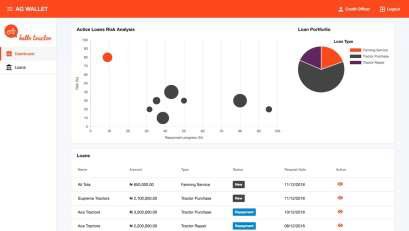 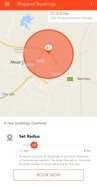 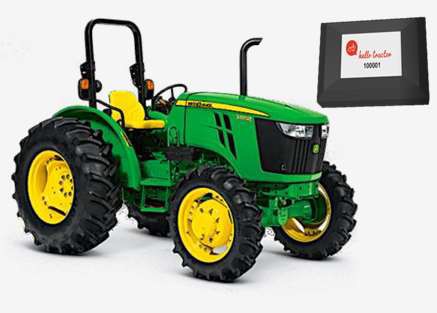 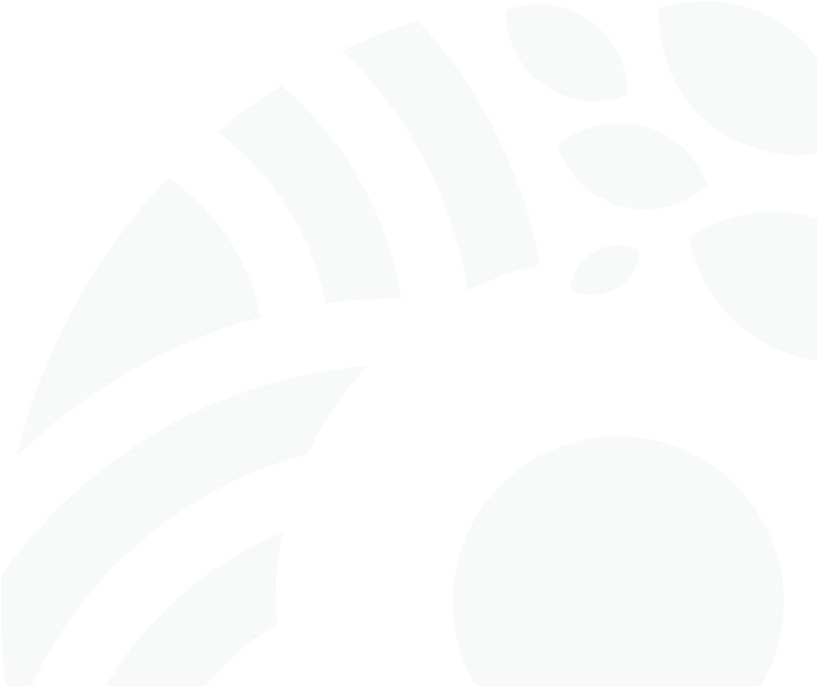 Hardware to connect, protect, and track tractor fleets
SaaS to manage equipment, operators, and farmer bookings
SaaS to book services from connected tractors
SaaS for banks and customized solutions
Transaction Fee: 5%
Device Price: $110
Annual Price: $200
Price: Bespoke
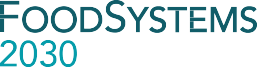 CONNECT
CUSTOMIZE & GROW
TRACK
MANAGE
Peninah Wanja
Founder & Managing Director DigiCow “Uber” of Veterinary Services
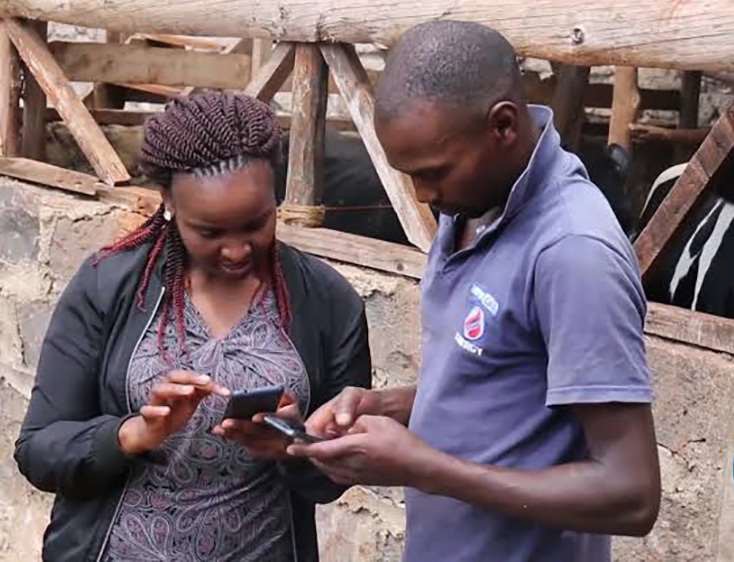 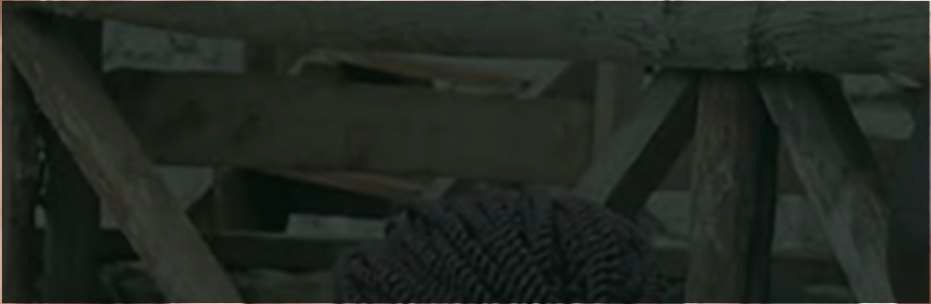 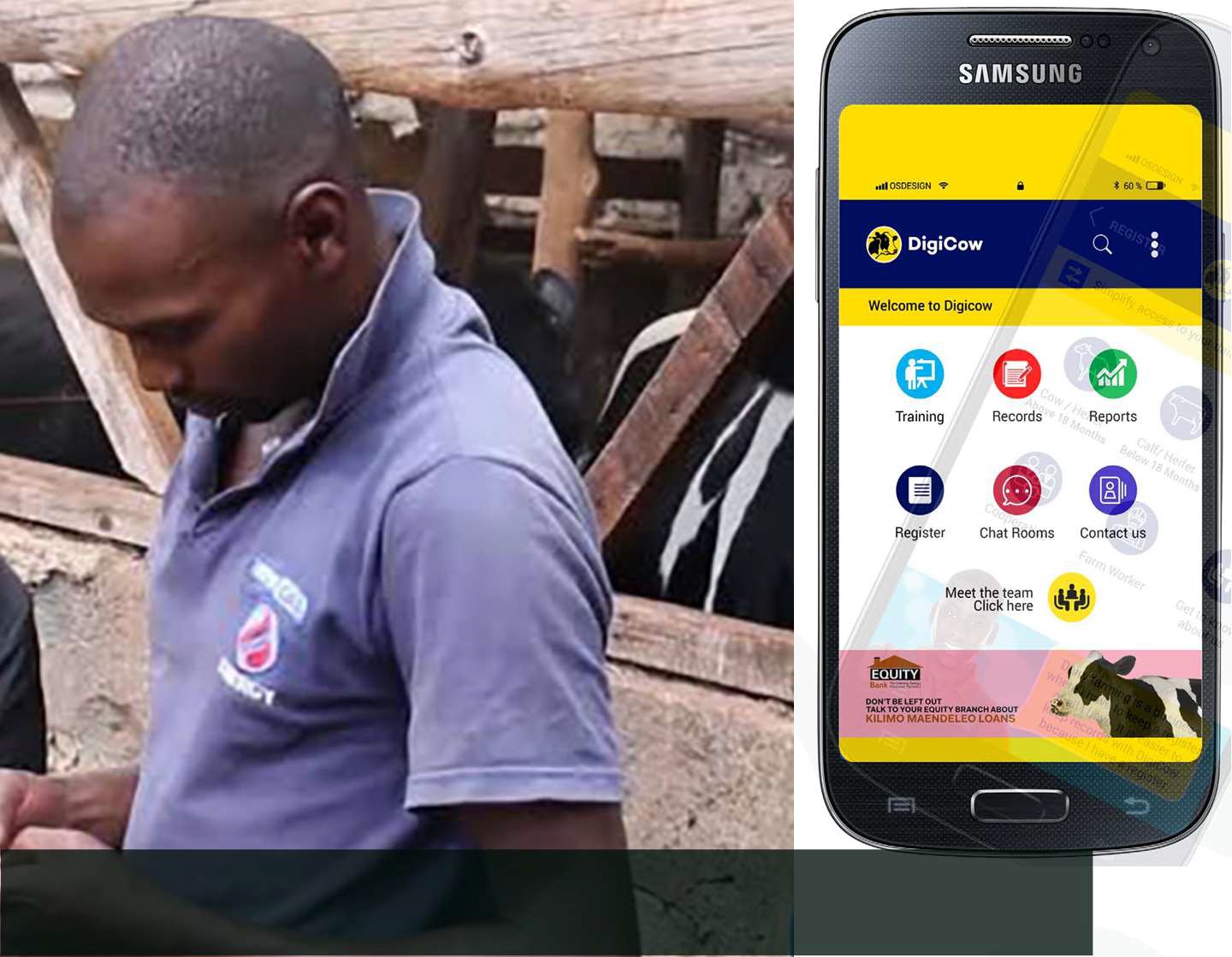 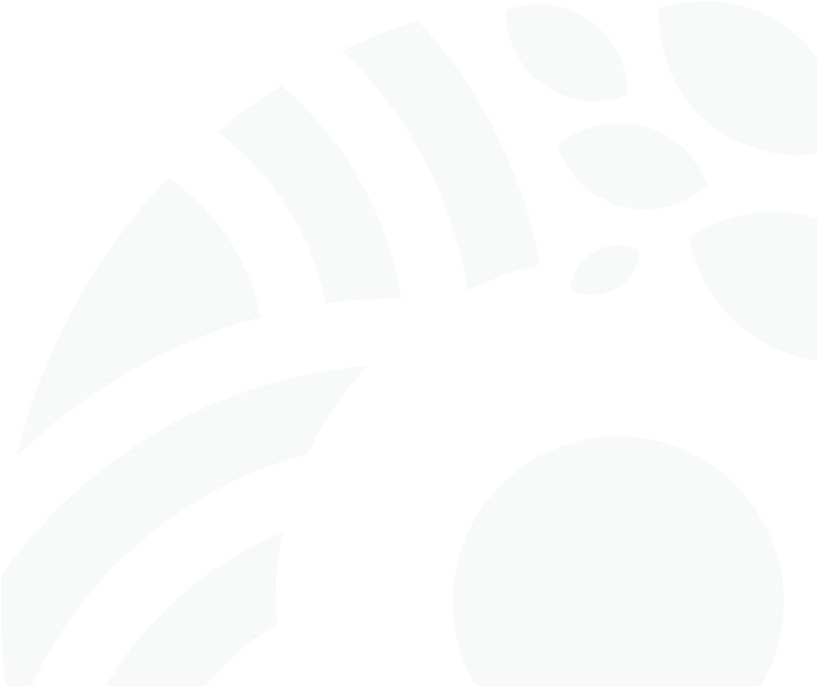 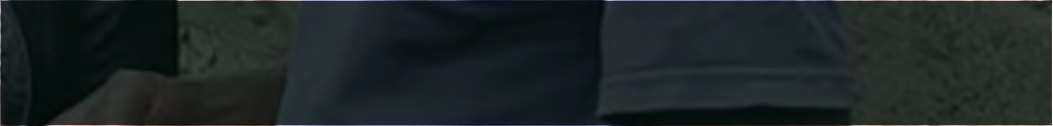 10,000 farmers accessing services
Affordable Vet services available within 1 hour An average increase by 4 liters per cow per day
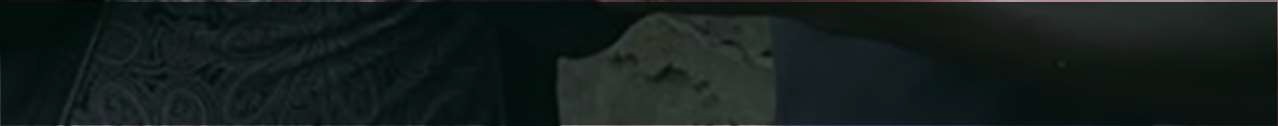 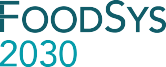 Key Data and Digital interventions
Farmers Digital Registry and Farm Geotagging
Micro Weather Observatory Desert Locusts warning
Kenya Big Data Center
and response
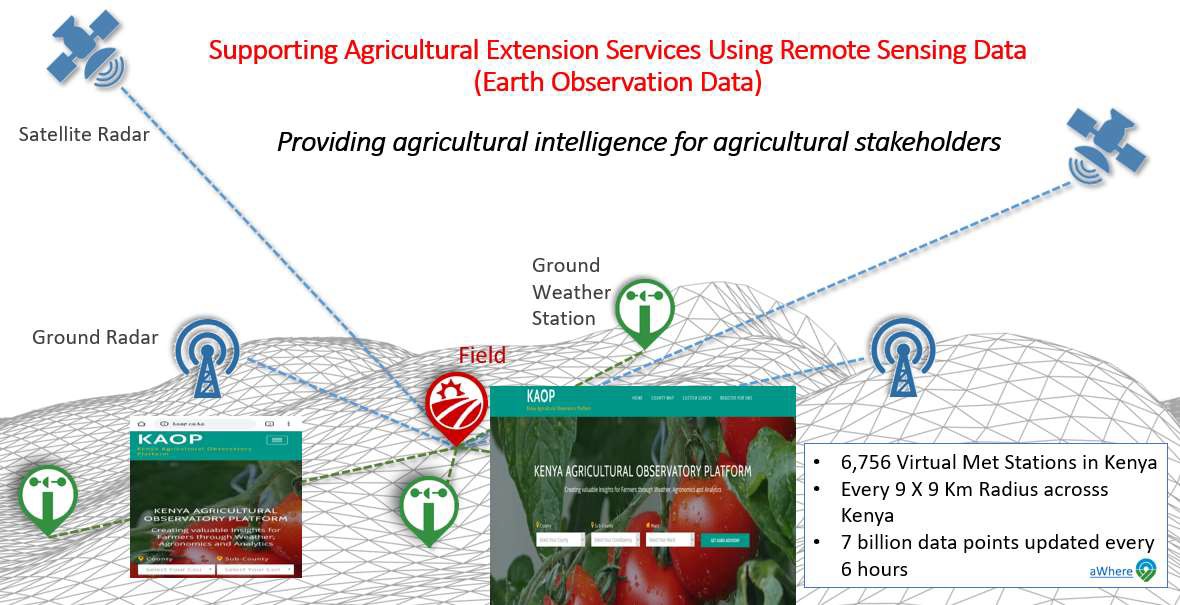 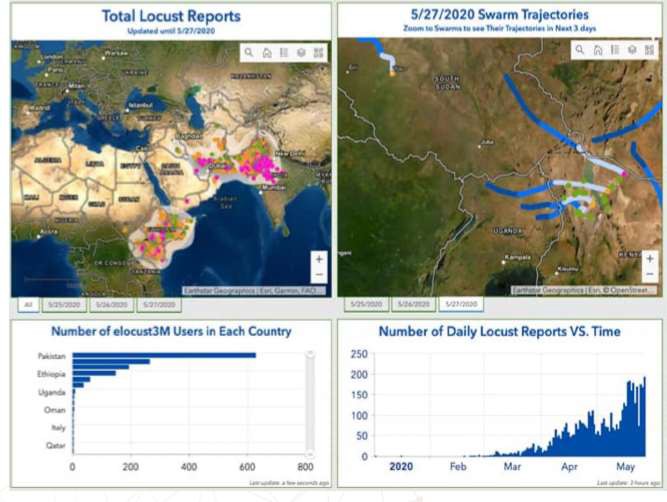 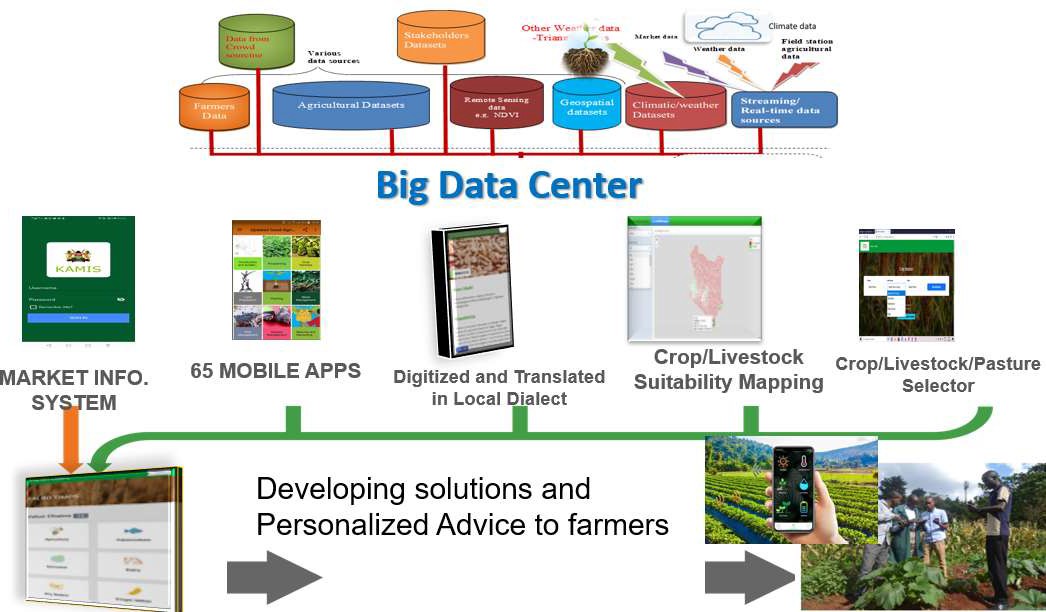 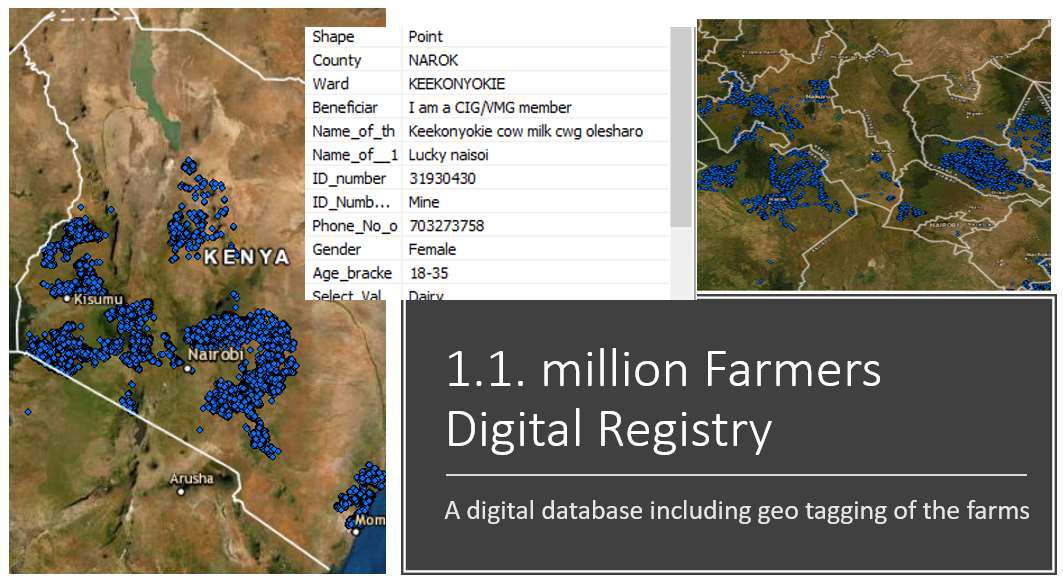 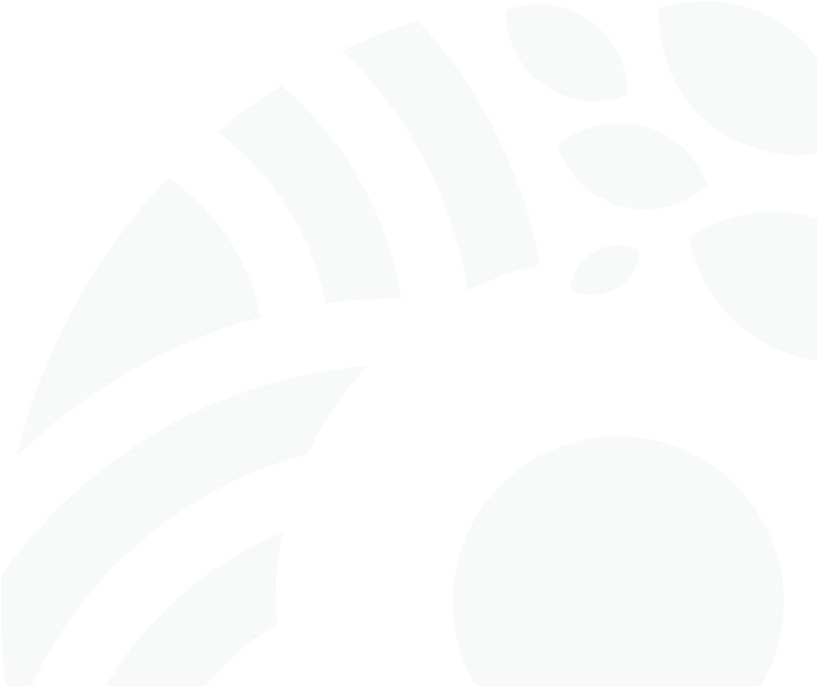 Digital Food Balance Sheet
One Million Farmers Platform
Digital e-voucher system
Digitizing Producer Organizations
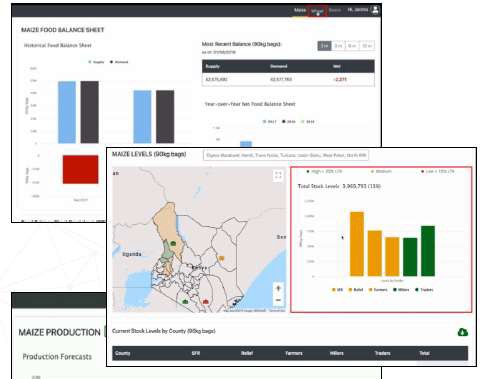 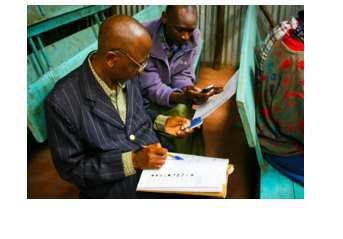 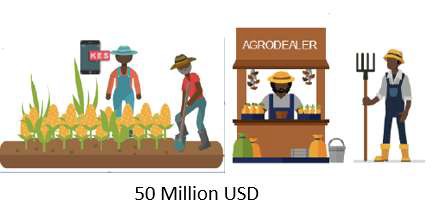 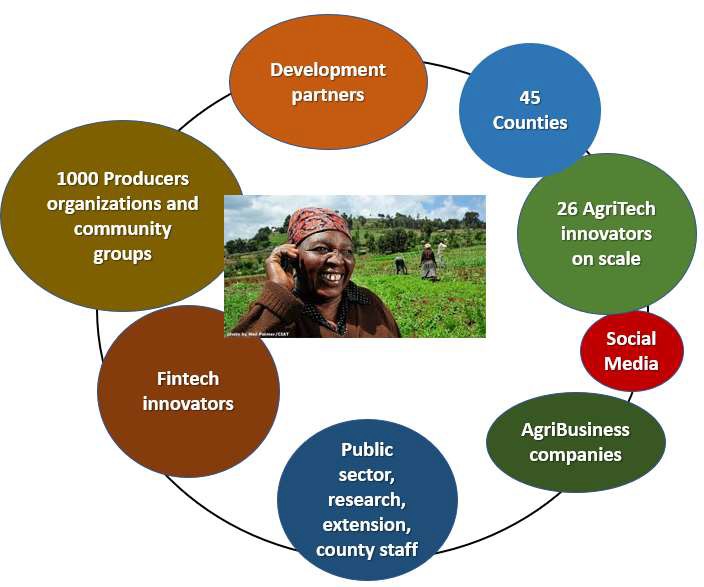 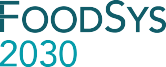 The	Game	changer:	The	Big	Data	Platform	& Ecosystem
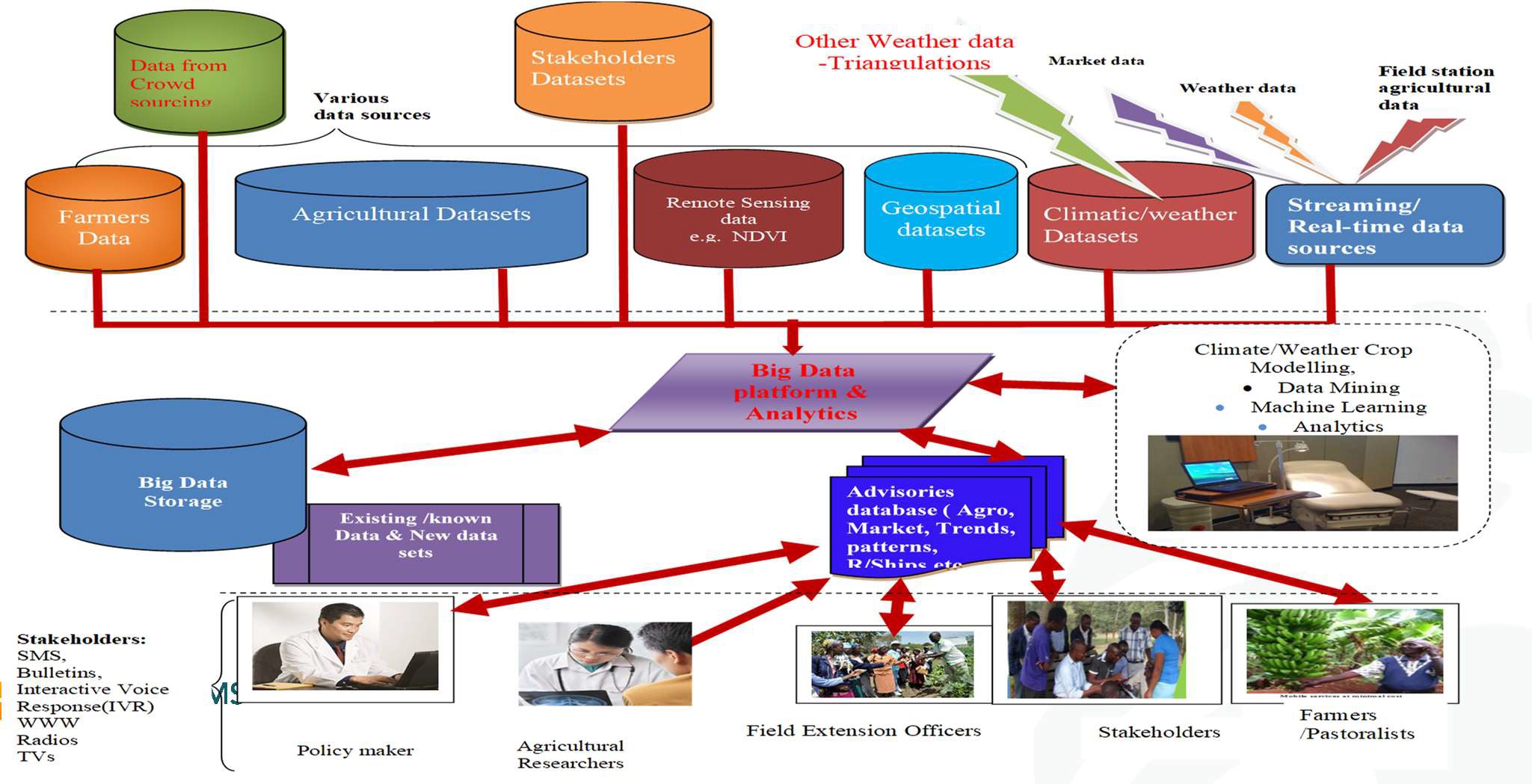 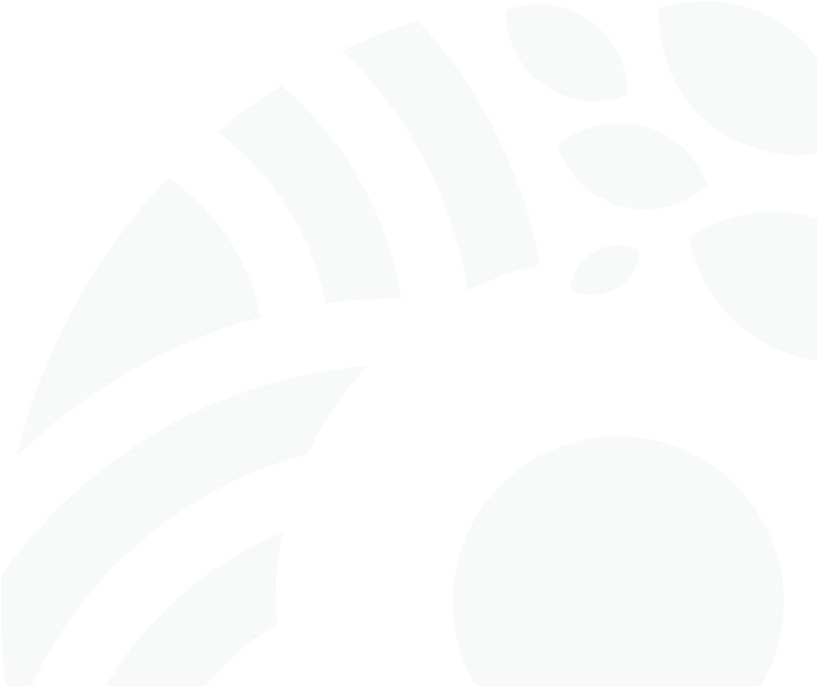 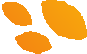 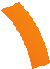 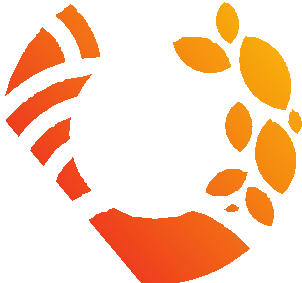 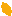 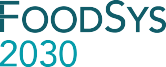 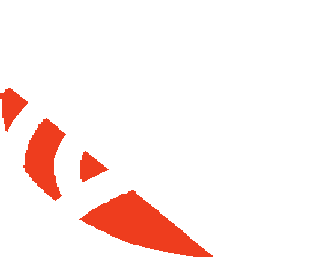 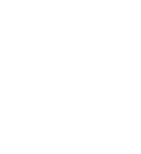 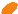 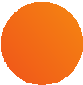 8
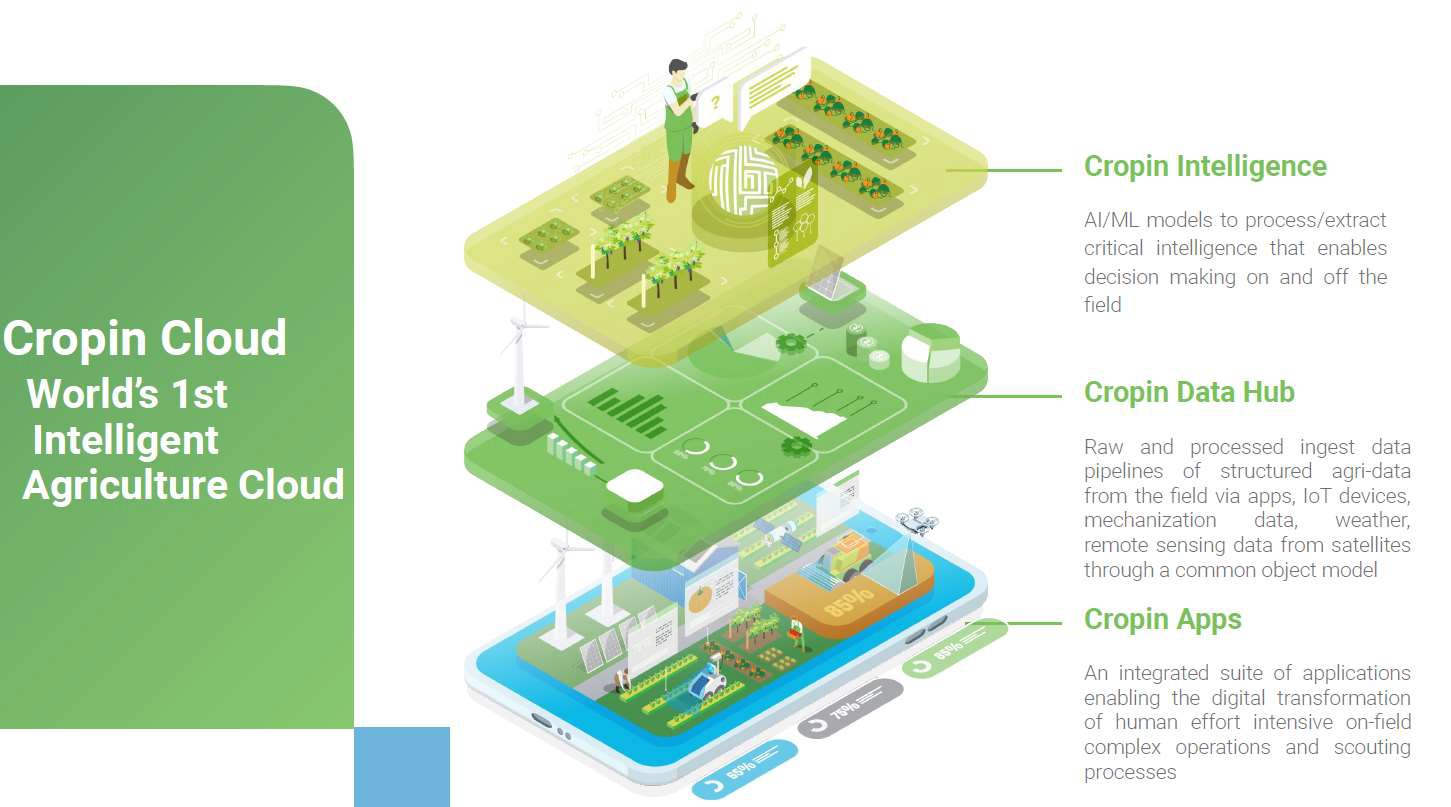 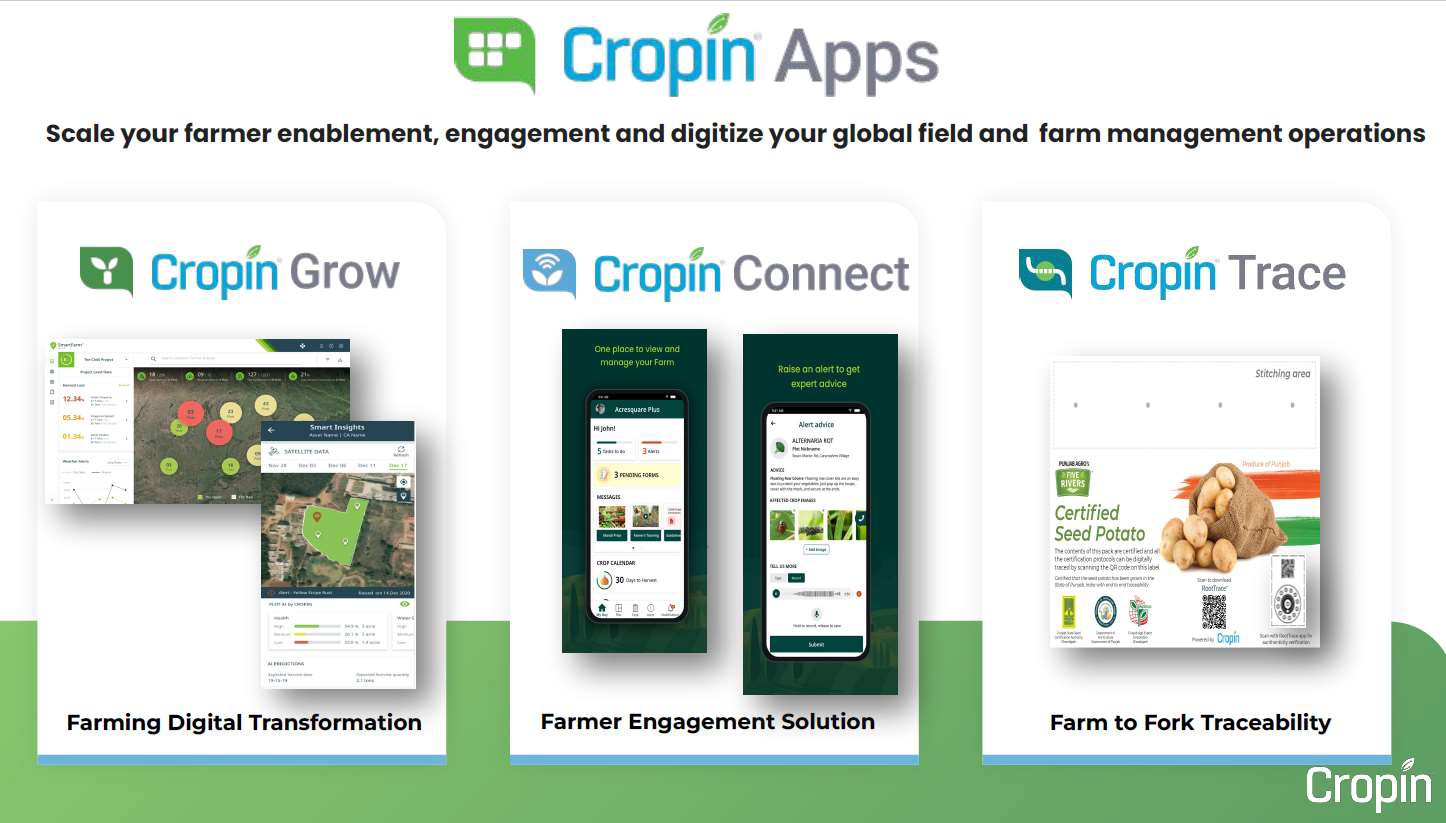 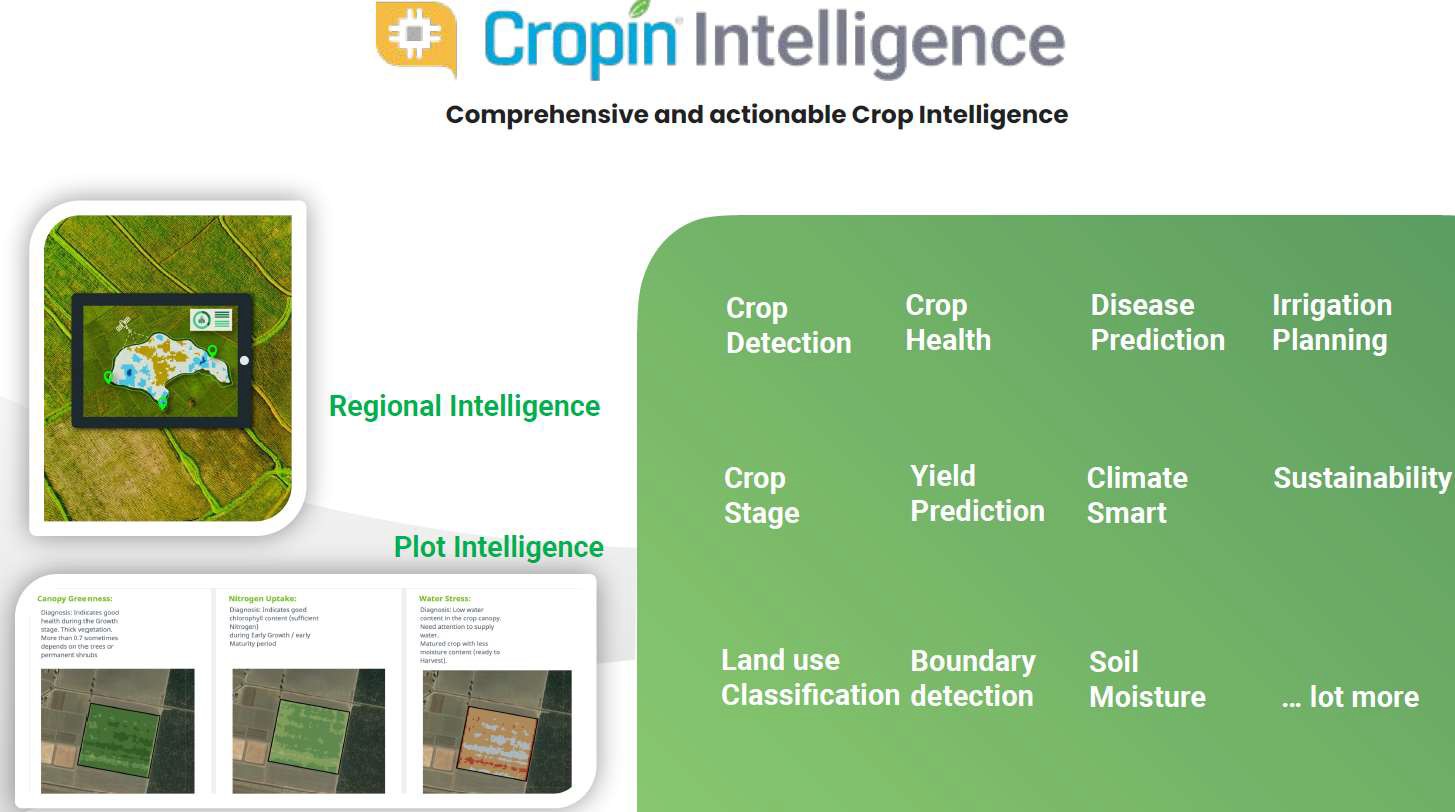 Vision
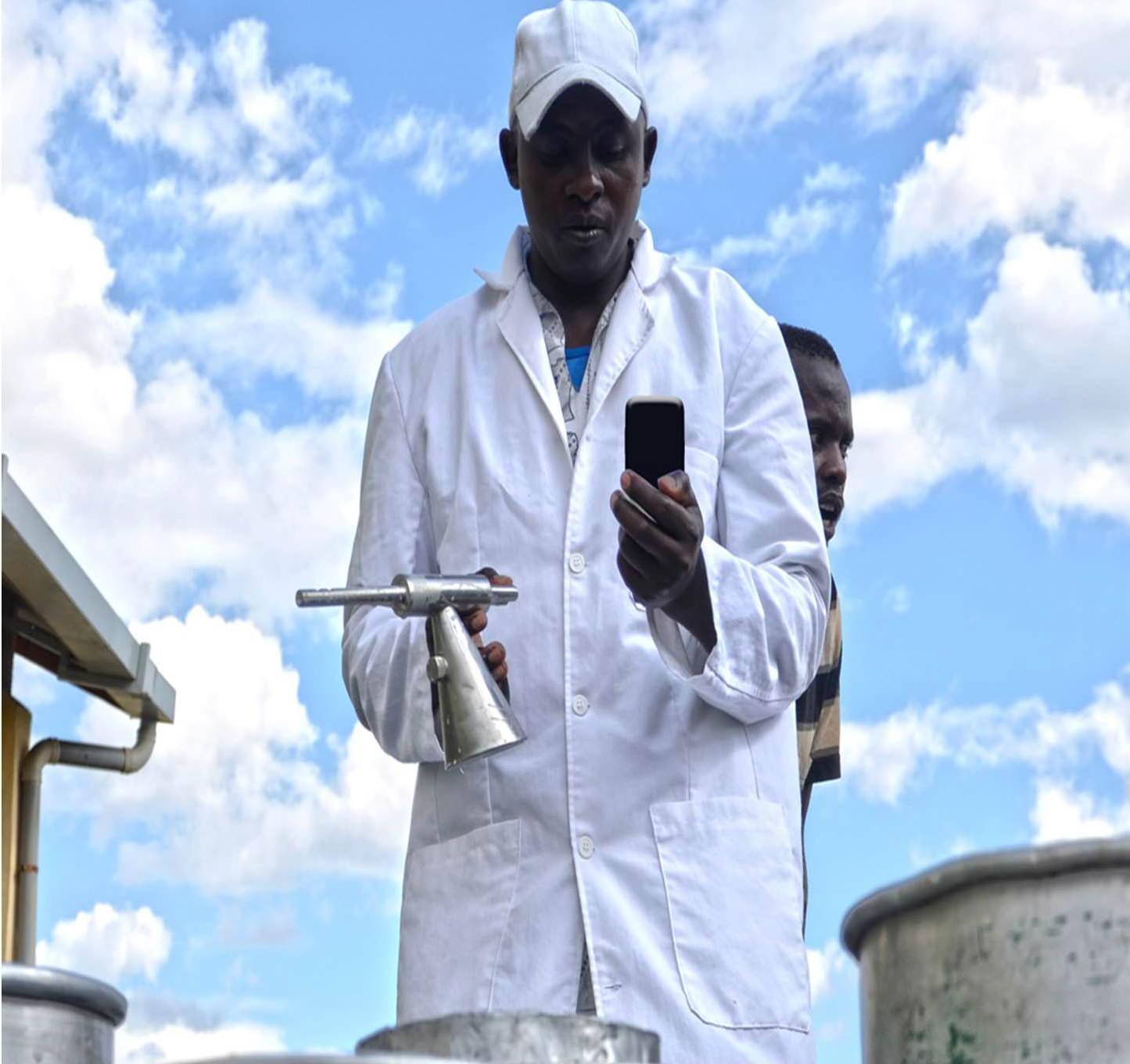 Transform Food Systems through Digital Innovation

Scaling digital technologies and innovations that work for farmers, entrepreneurs and countries’ governments
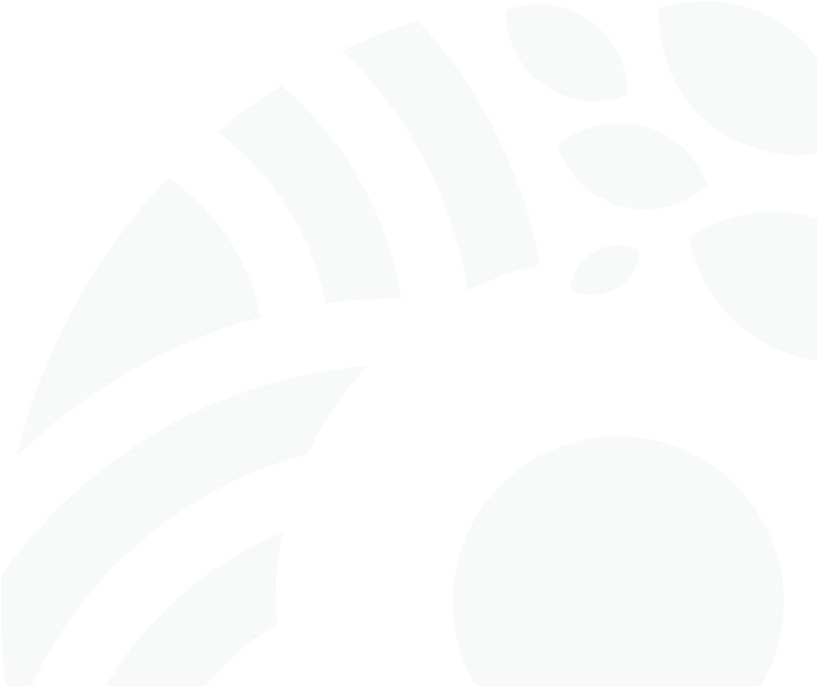 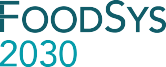 12
Digital transformation of agri-food systems requires addressing three fronts
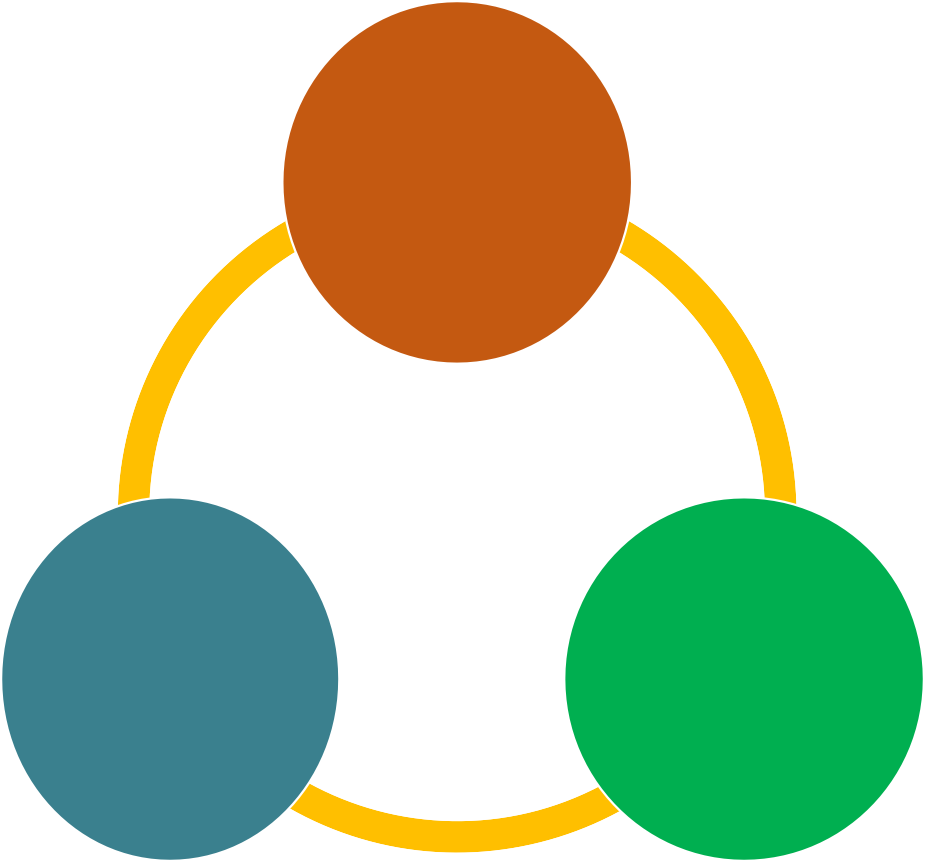 Developing the Innovation ecosystem
for content creation and service delivery
Fast tracking the creation of a Digital Innovation Ecosystem?
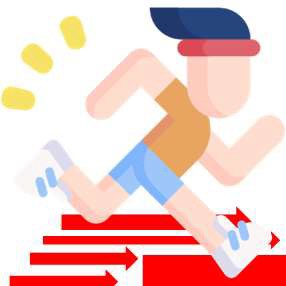 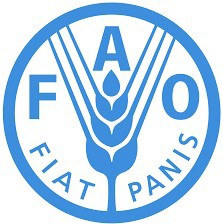 Building blocks for Digital Agriculture and Food Ecosystem
Adopting a consortium approach as the core principle for our action for leveraging global and local expertise on all fronts of the ecosystem
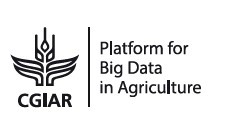 Institutional innovation
in Governments and for PPPs and supporting Innovation
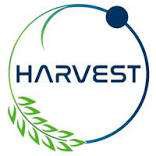 Developing the Data ecosystem for Governments and innovators
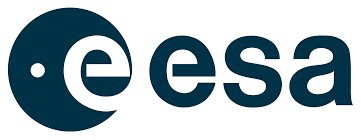 Leapfrogging the digital transformation by linking global knowledge, capacity, data, analytics and innovations to local needs
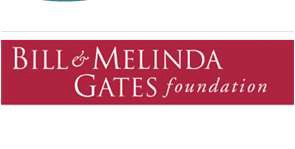 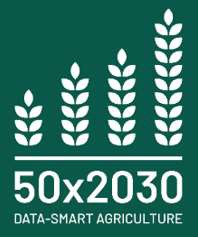 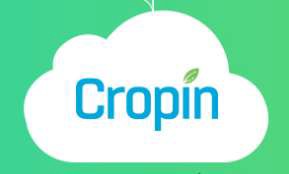 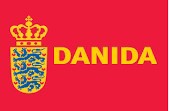 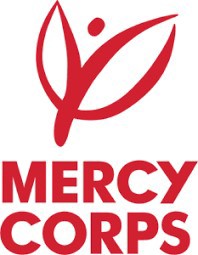 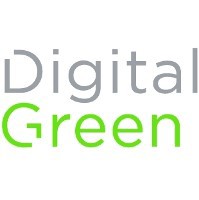 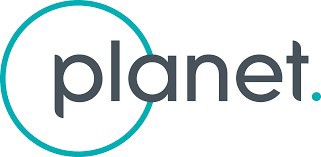 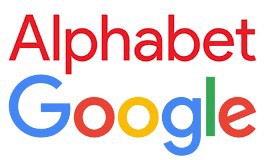 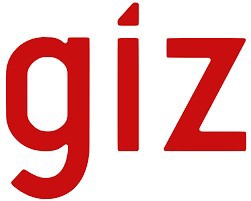 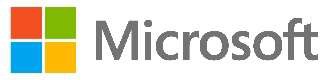 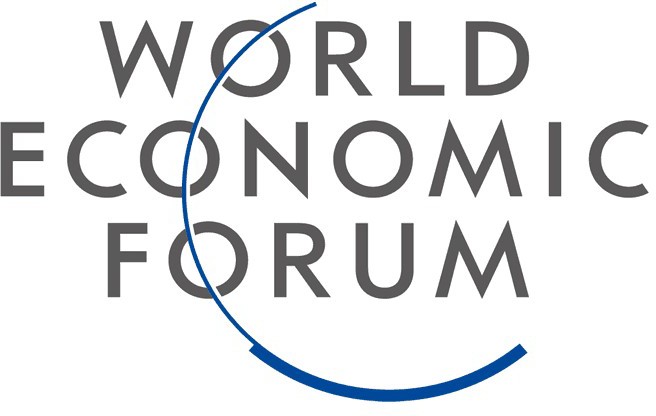 And many more
Creating and sharing knowledge
Digital Agriculture Flagship
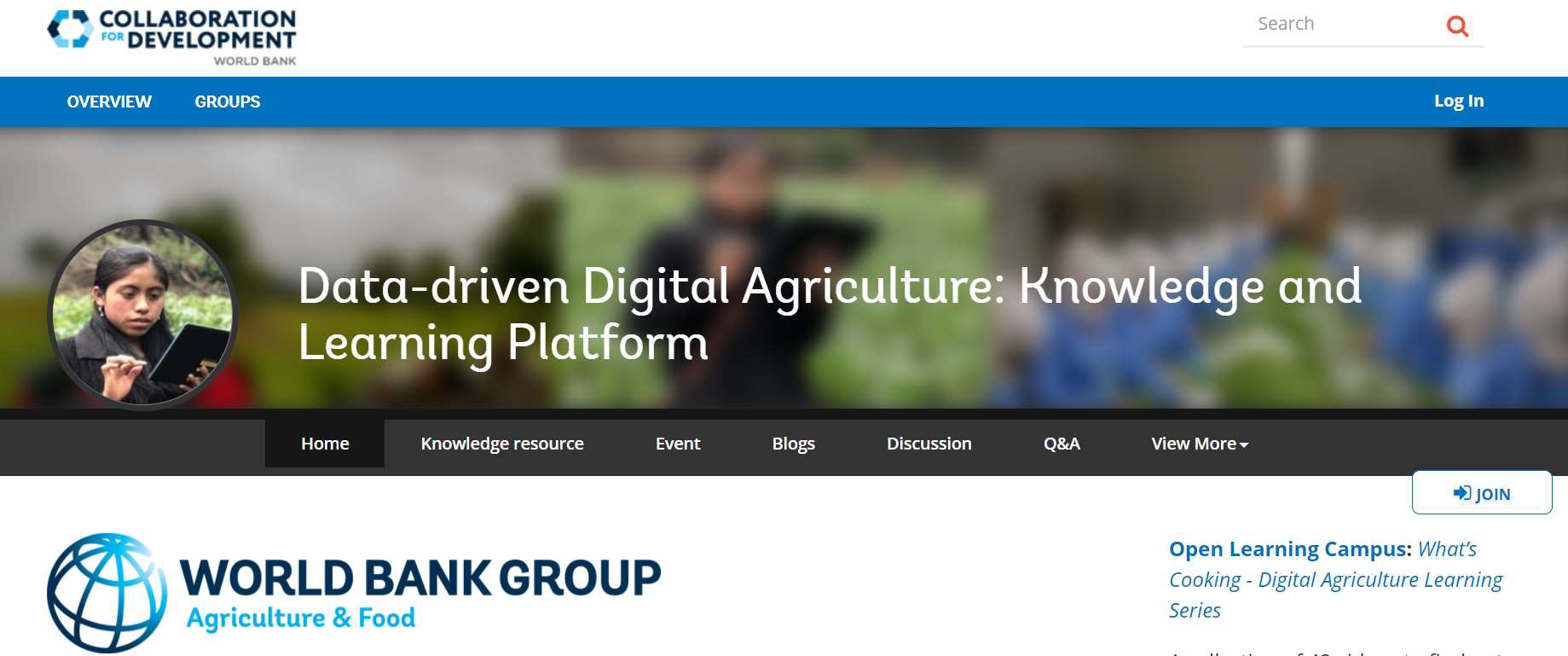 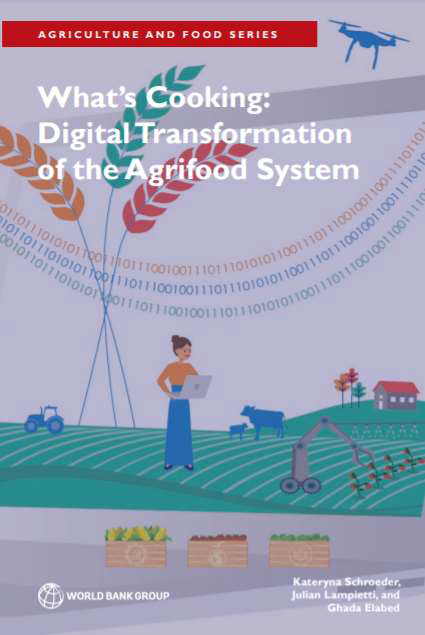 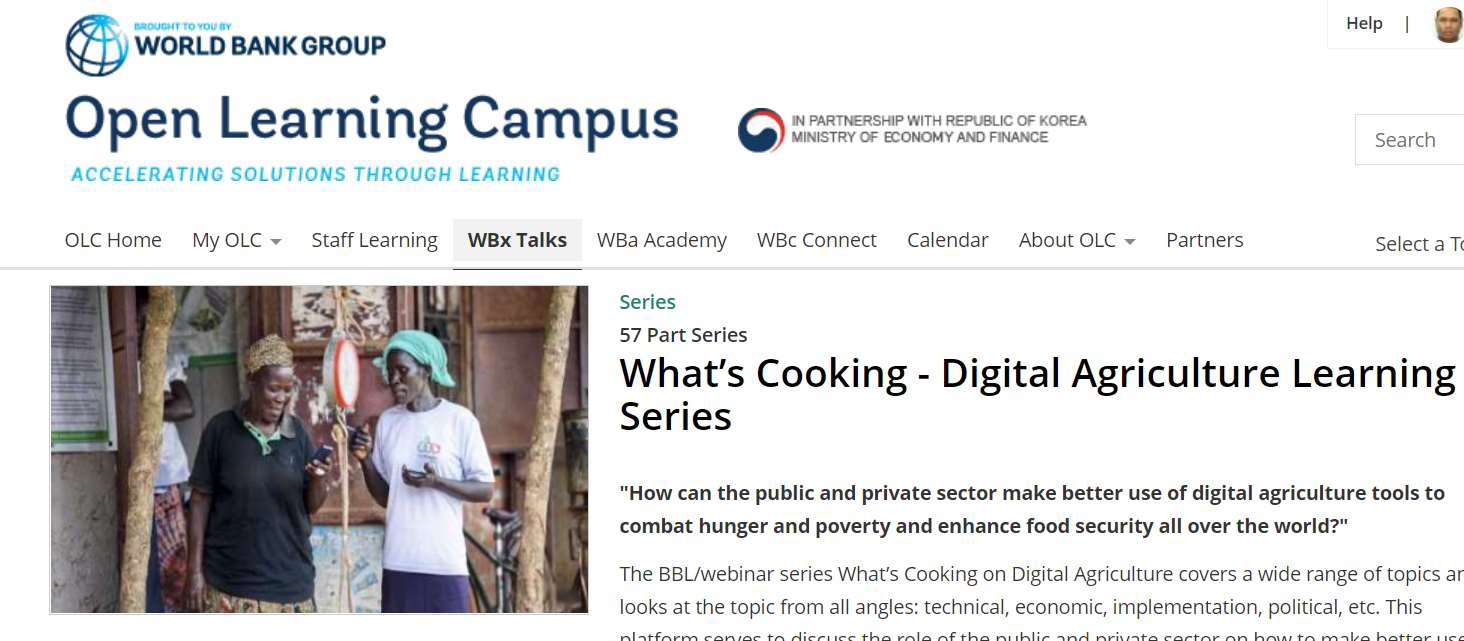 A One-Stop-Shop to share knowledge, analytics, innovations, tools, and best practices among practitioners, policymakers, innovators, researchers, and experts in the area of Data-driven Digital Agriculture.
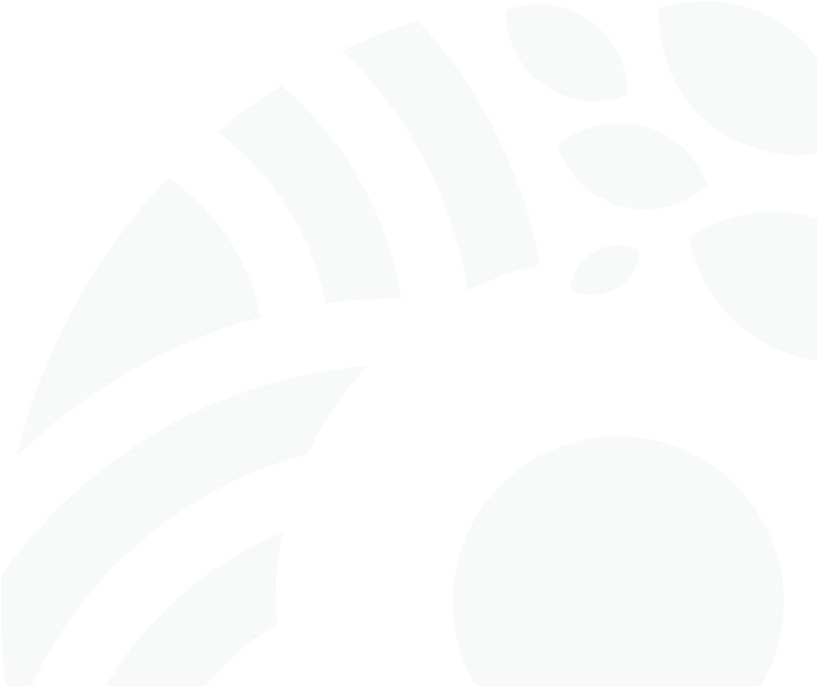 Delivered 57 webinars during the pandemic and created a
Other activities :
pool of 5000 + global audience
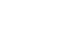 A manual and toolkit on data Hackathons and Innovation Challenges and organize six data Hackathons and Innovation Challenges at the country level;
Customized courses for clients in six countries;
A toolkit for practitioners on
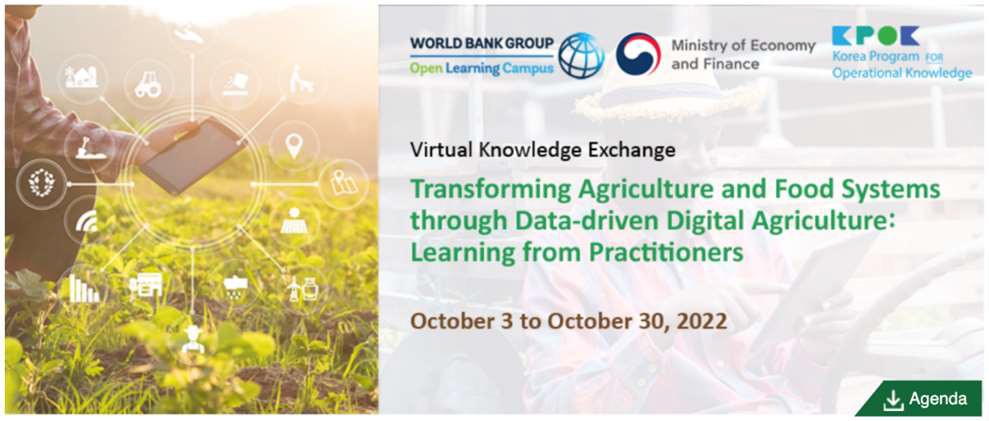 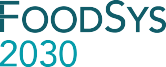 ms-througin-dtaetga-rdaritveinn-gd gditiagl-iatgarilcutlteucreh-lneaornliongg-0ies into
agriculture projects
Influencing Lending Operations
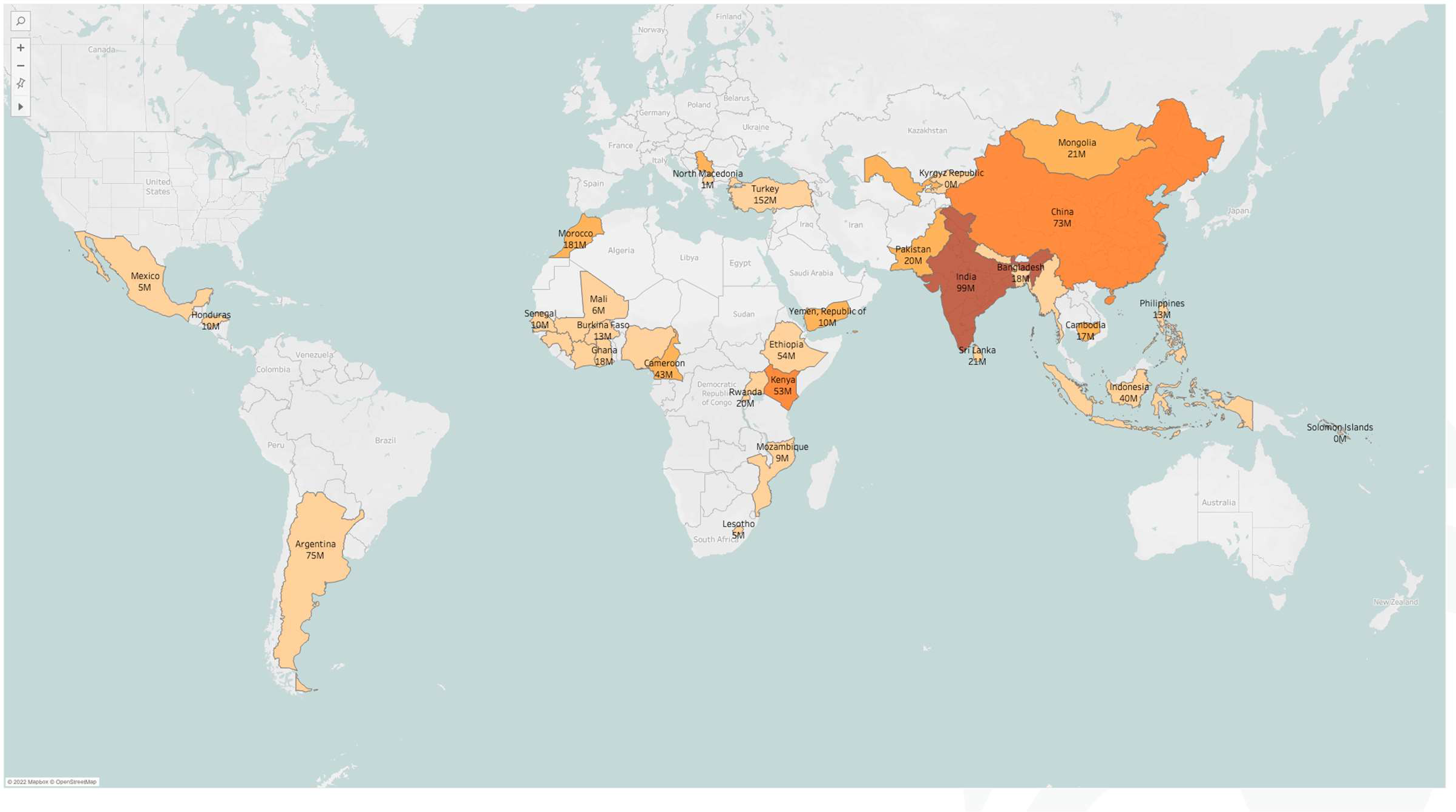 ~ 1.15 Billion USD investments in Data and Digital Components related to Agriculture
Lending Instrument
3  PforR
50 IPF
53 projects
36 countries
Avg. 13% Investments in the selected projects
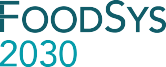 Next steps: A Global Data & Digital Agriculture Advisory Program to go to scale
Catalyze investments in digital agriculture through operationalizing data, analytics, innovation and global knowledge on digital solutions in the agrifood system and linking them to local needs, ensuring their adoption by smallholder farmers.
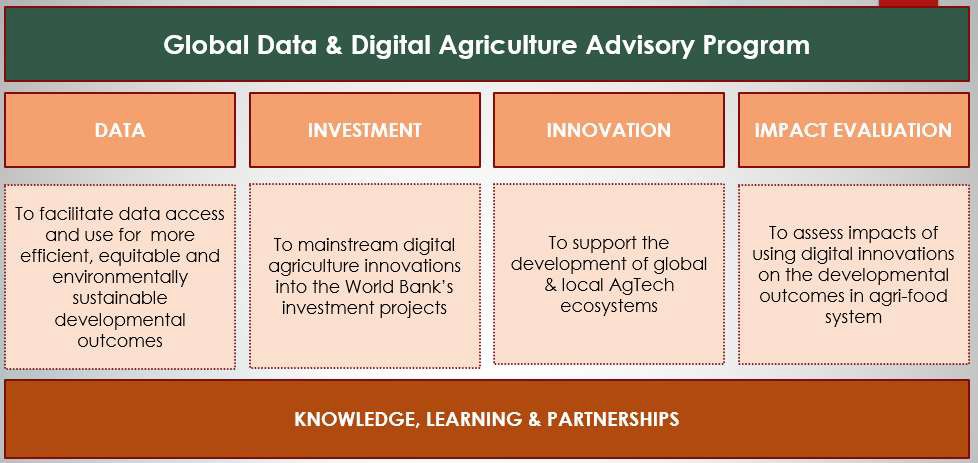 For more information:
What’s Cooking - Digital Agriculture Learning Series
Link: https://olc.worldbank.org/content/what’s-cooking-digital-agriculture-learning-series

Data-driven Digital Agriculture: Knowledge and Learning Platform
Link: www.worldbank.org/digitalagriculture
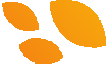 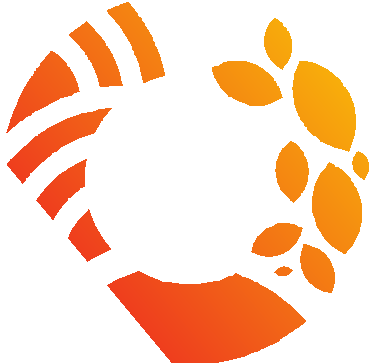 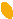 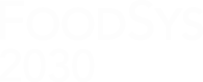 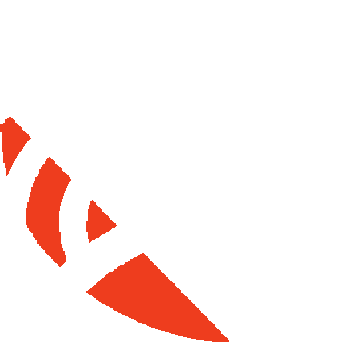 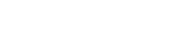 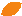 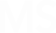 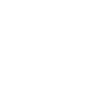 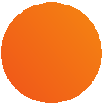 Parmesh Shah, Global Lead, Data-Driven Digital Agriculture
pshah@worldbank.org